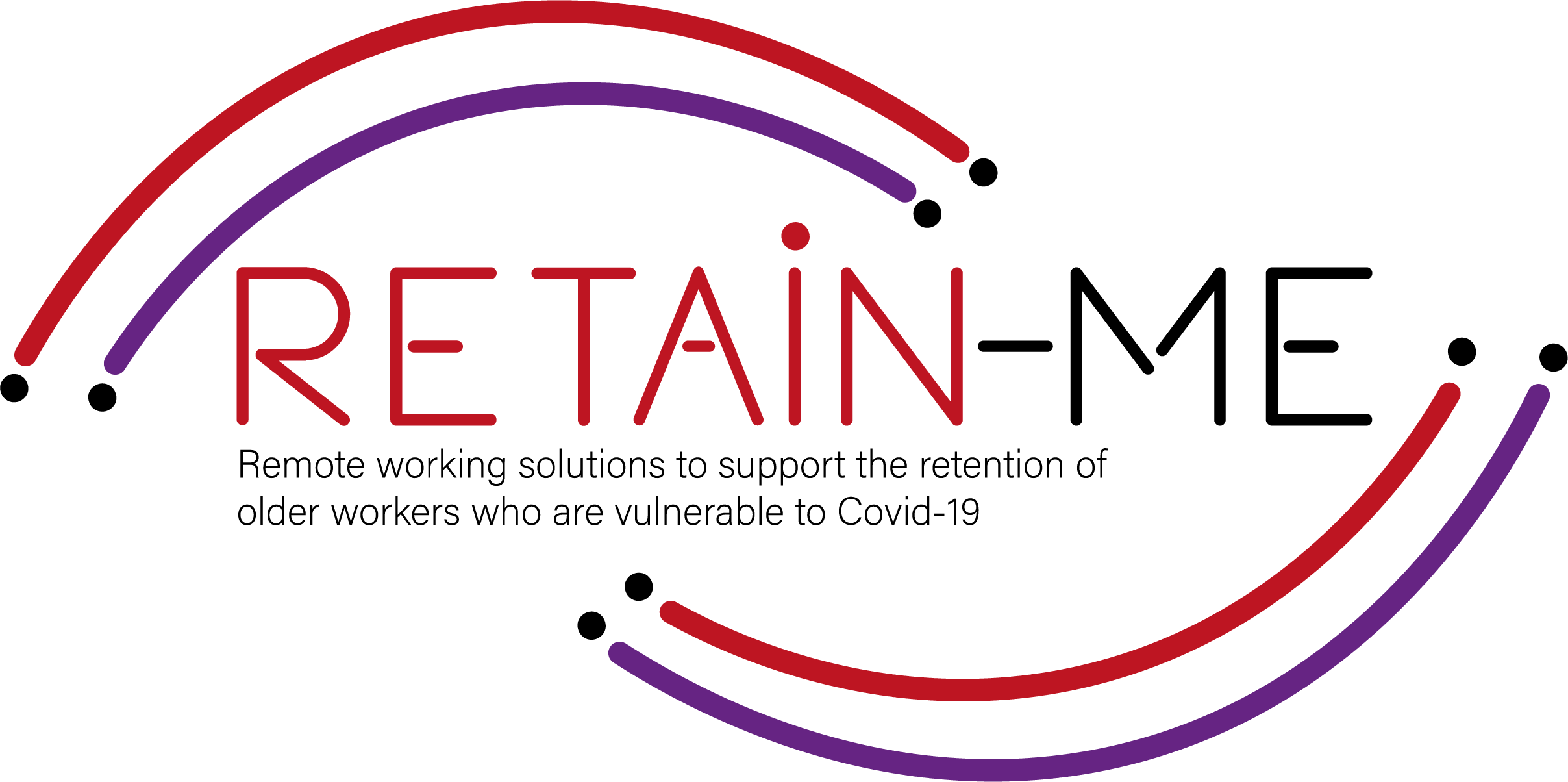 Propuesta de valor para recursos de preparación para el trabajo remoto.B-Creative Association
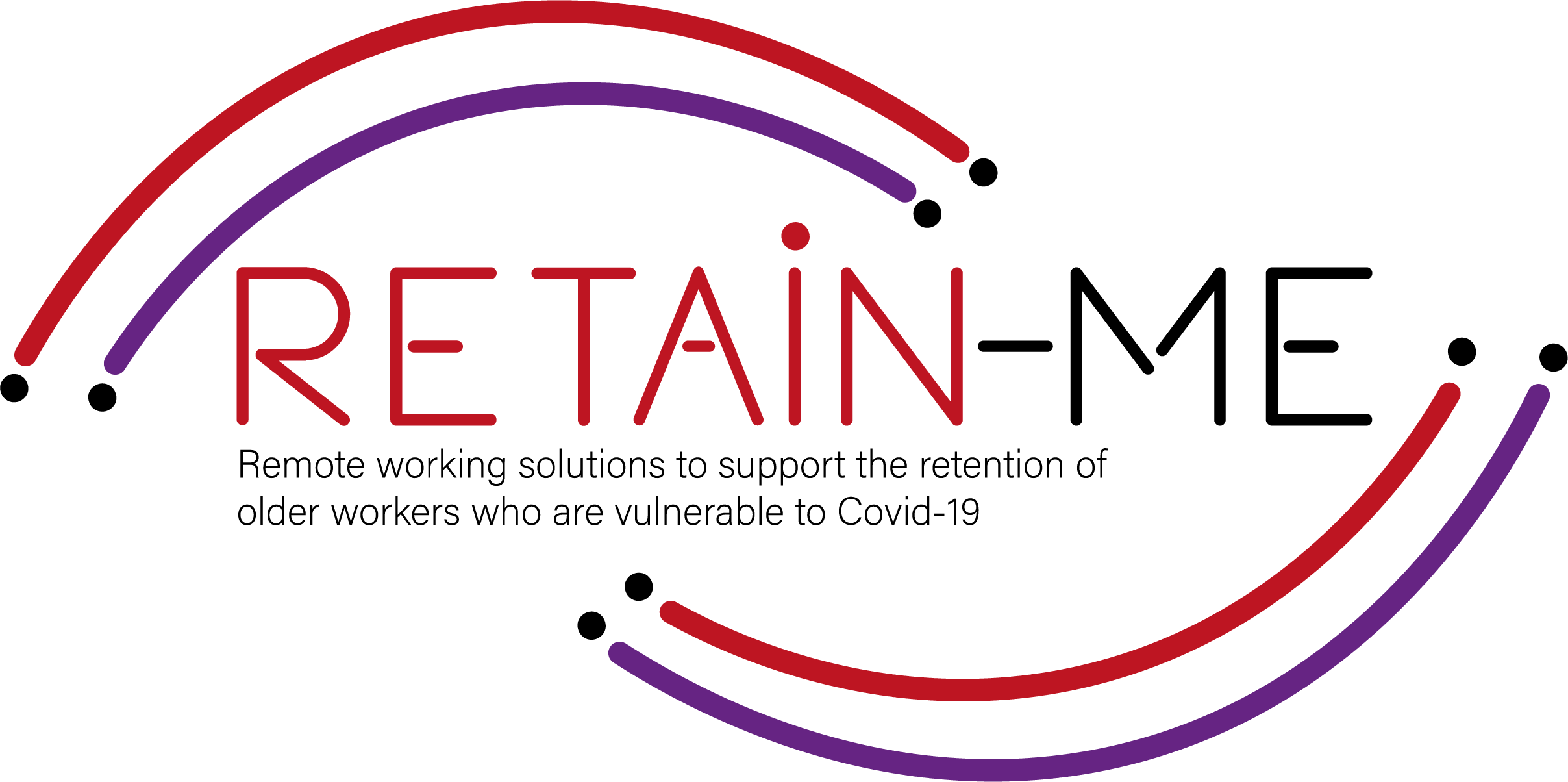 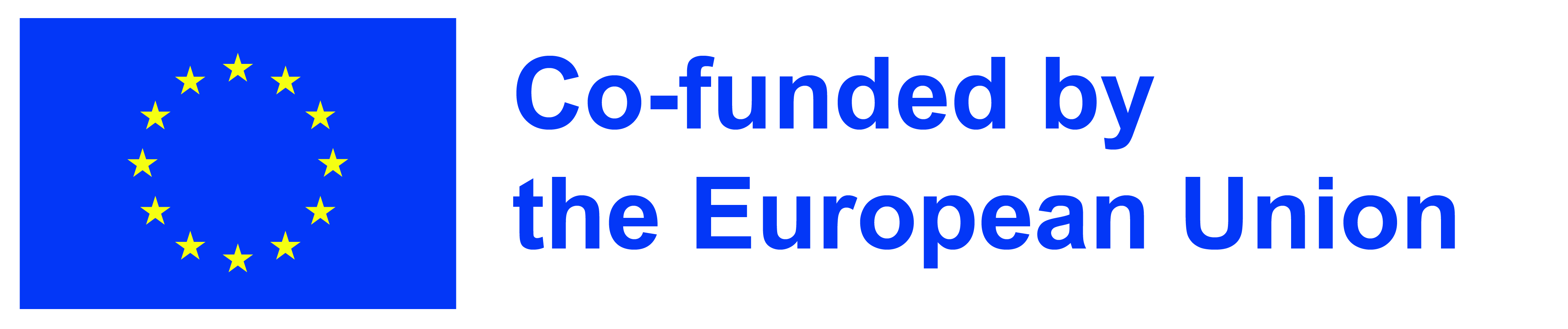 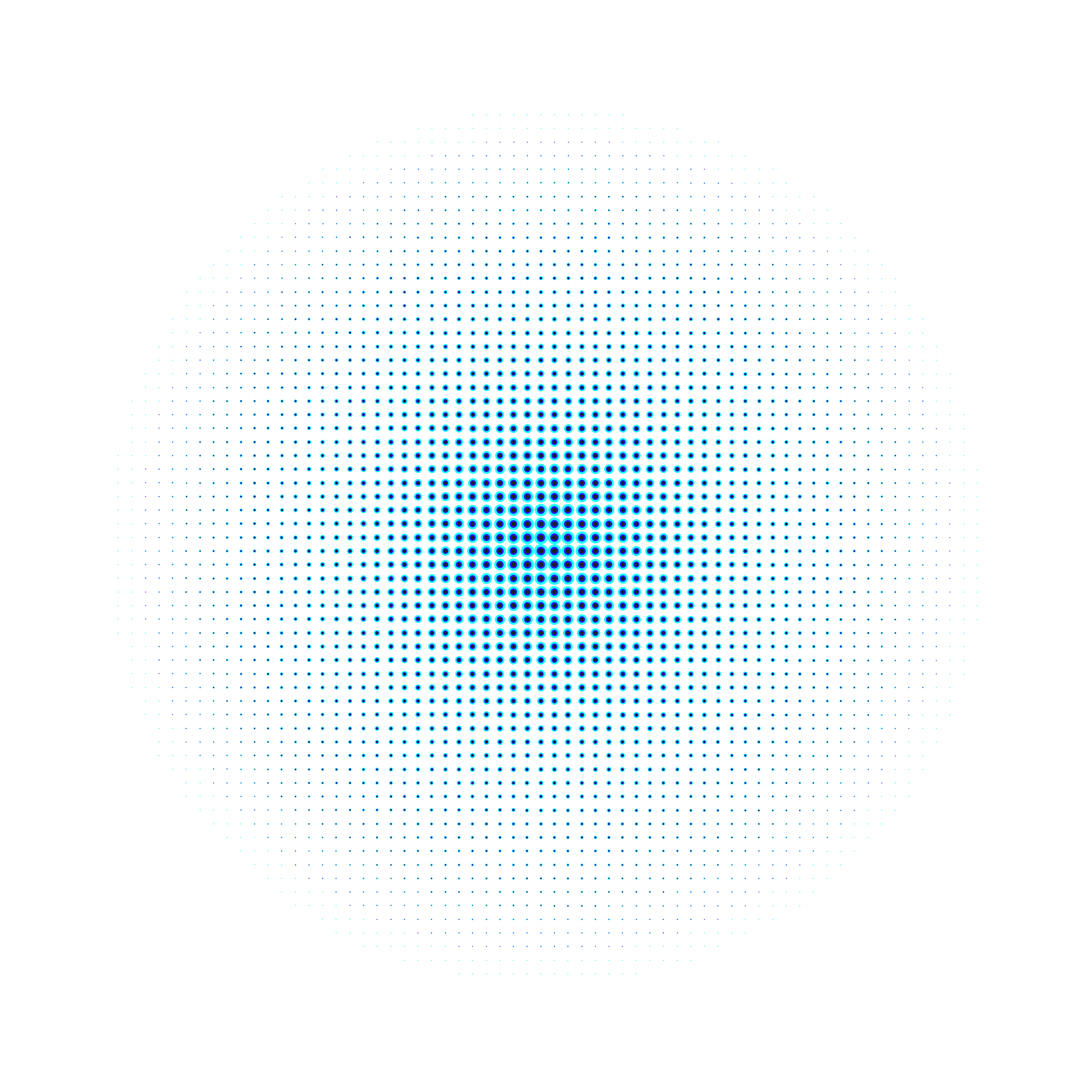 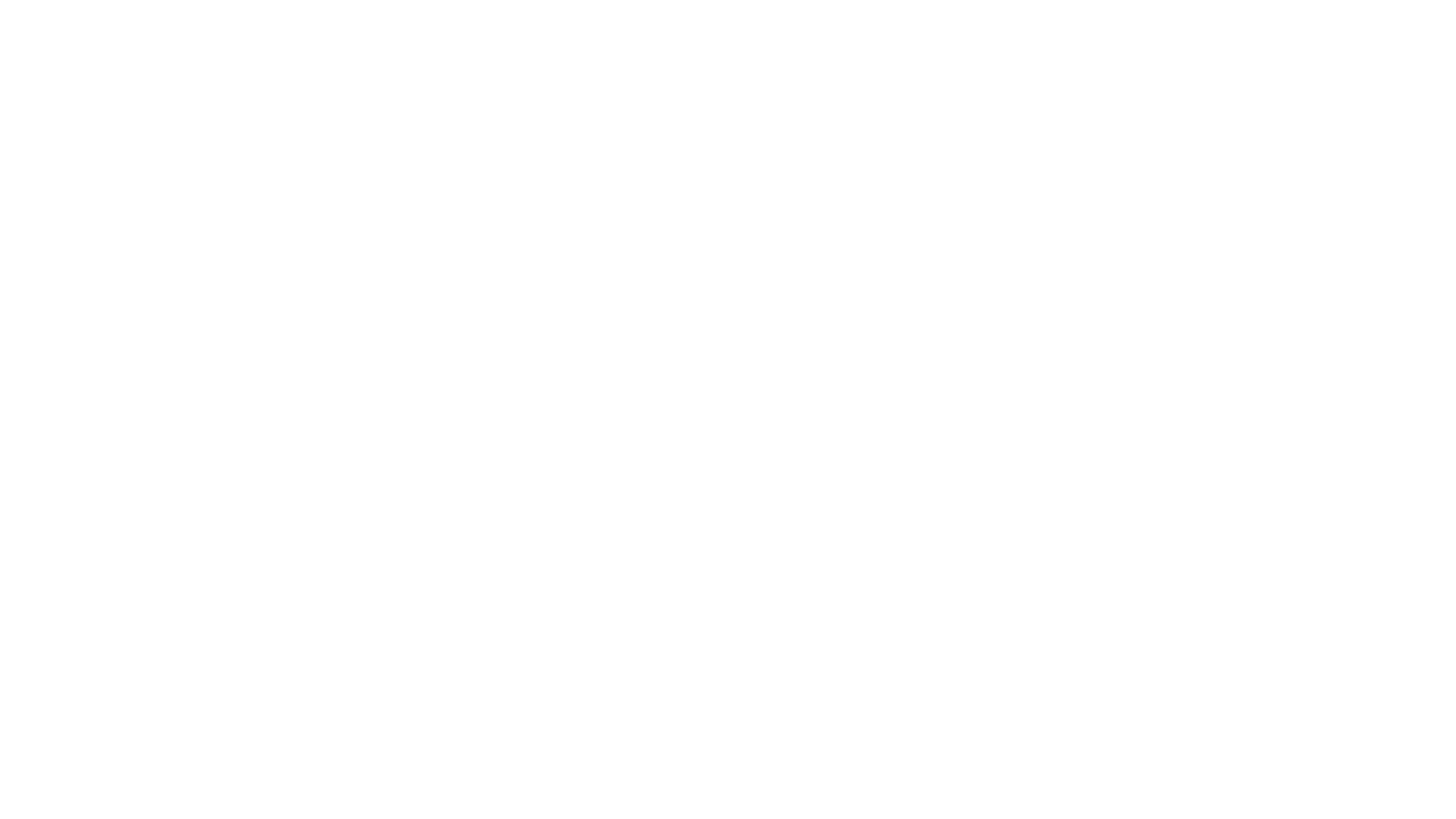 Preparación para el trabajo remoto - Temas
Dentro del proyecto RETAIN ME, se abordarán los siguientes 6 temas de preparación para el trabajo remoto:

Temas de preparación para el trabajo a distancia:
Capacidad para trabajar de forma remota en equipo.
Comprender la comunicación virtual.
Desarrollo de habilidades de gestión del tiempo y organización.
4. Comprender y desarrollar la resolución creativa de problemas.
5. Desarrollar habilidades para el pensamiento crítico
6. Mejorar la capacidad de aplicar disciplina
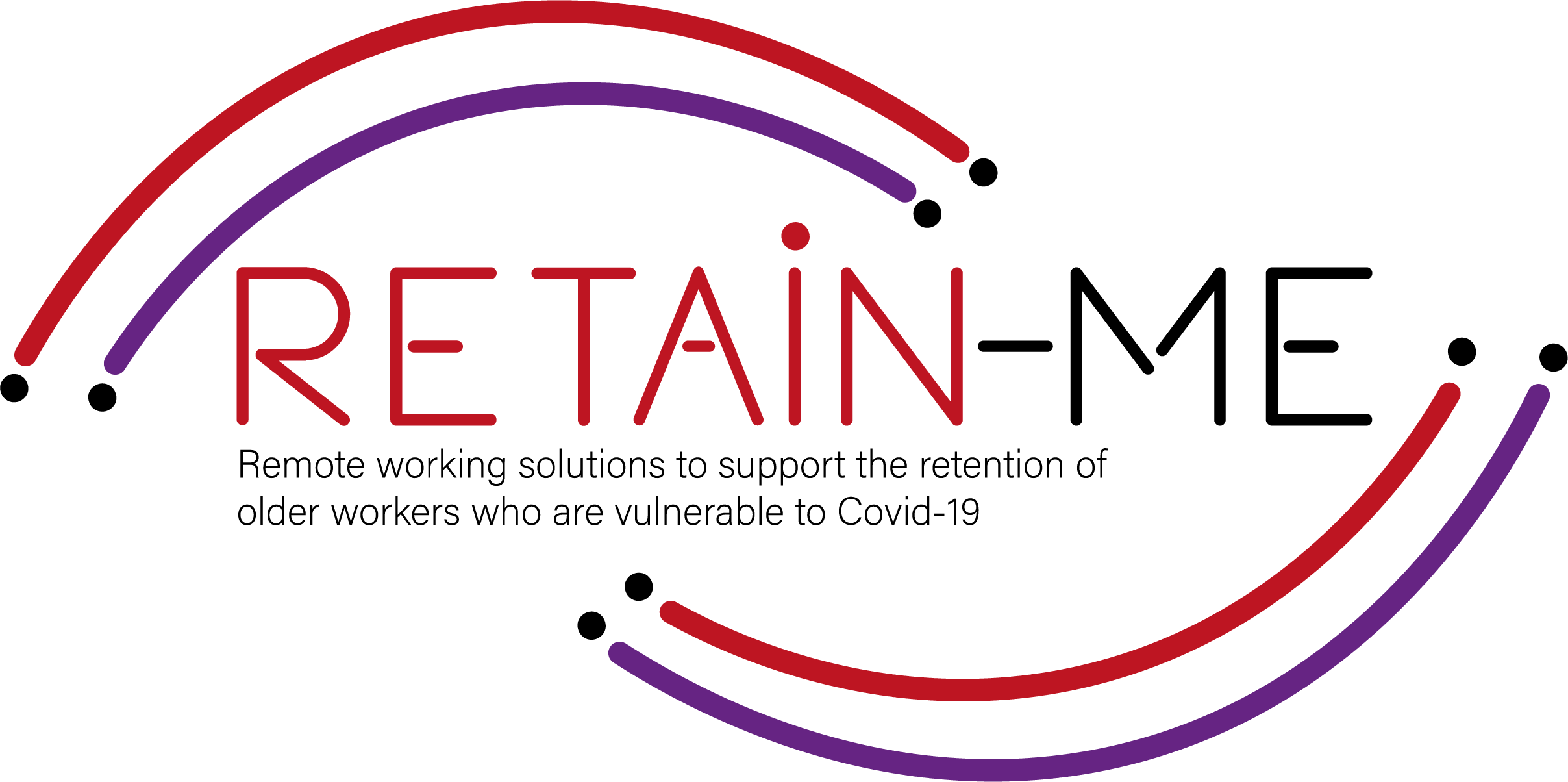 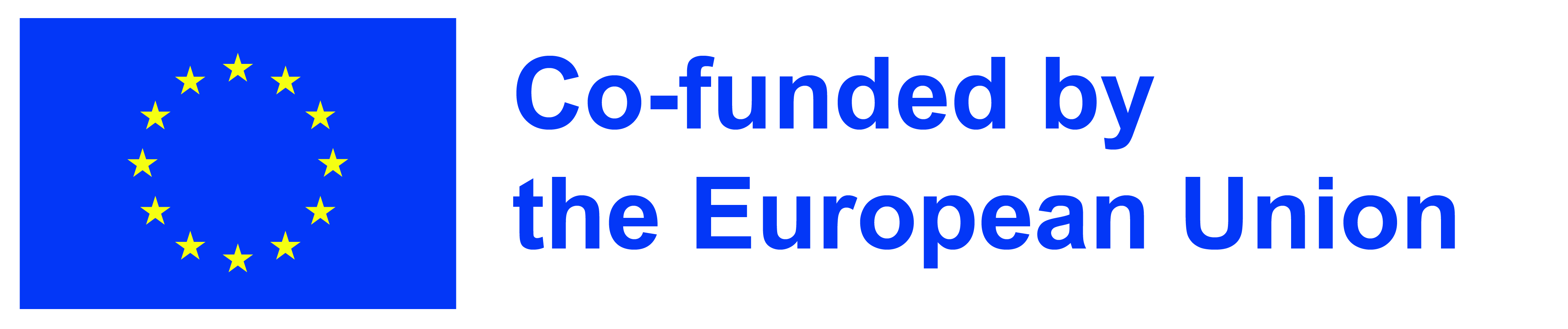 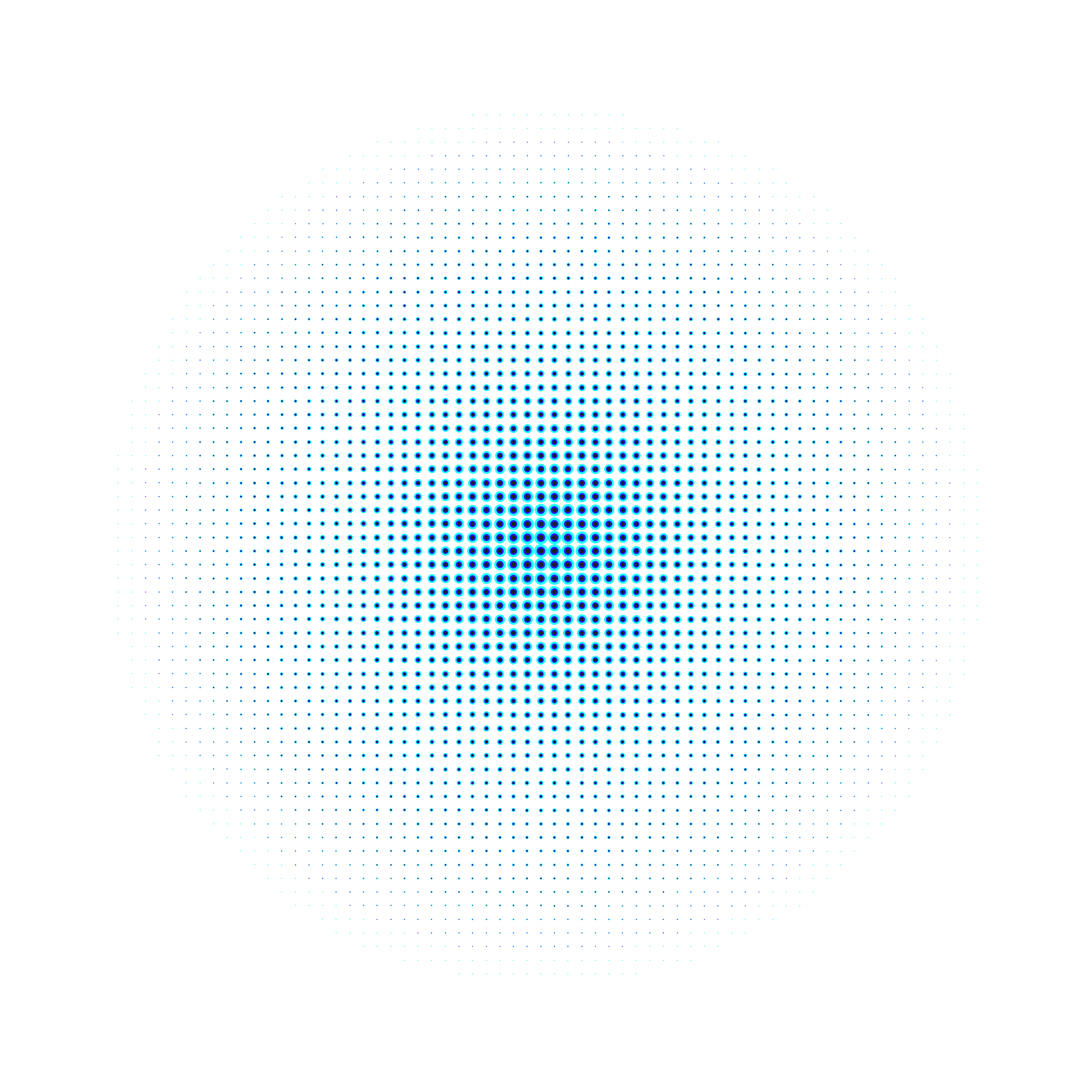 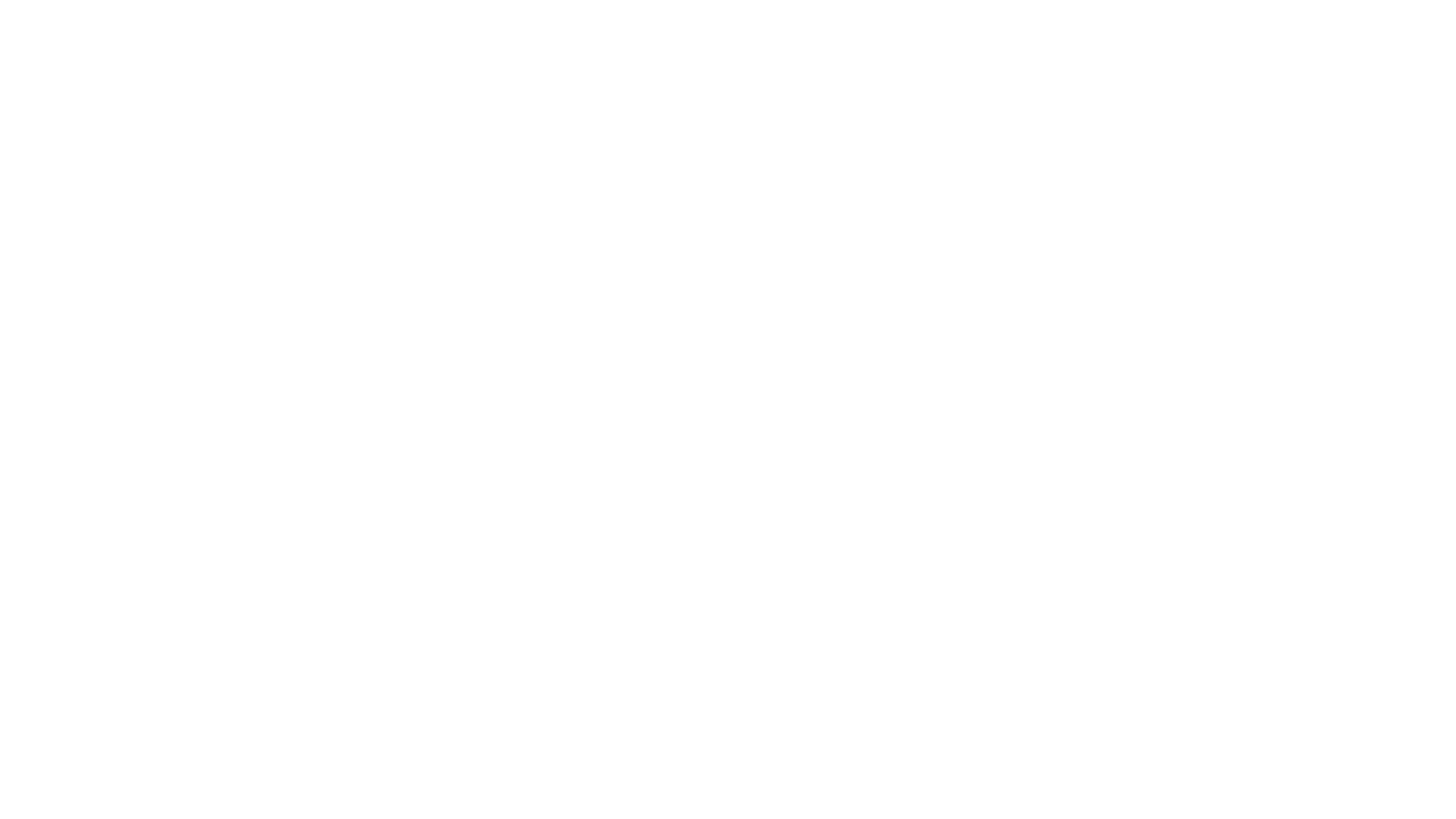 Preparación para el trabajo remoto – Propuesta de valor
Es beneficioso para los usuarios finales del proyecto RETAIN ME porque los trabajadores con preparación y conocimiento de trabajo remoto:
... son más conscientes de las diferentes formas de trabajar de forma remota en un equipo 
... son más creativos para resolver problemas
... Saber cómo prepararse para la comunicación virtual
... Saber pensar críticamente
... Conocer las habilidades y conocimientos más requeridos para la gestión del tiempo
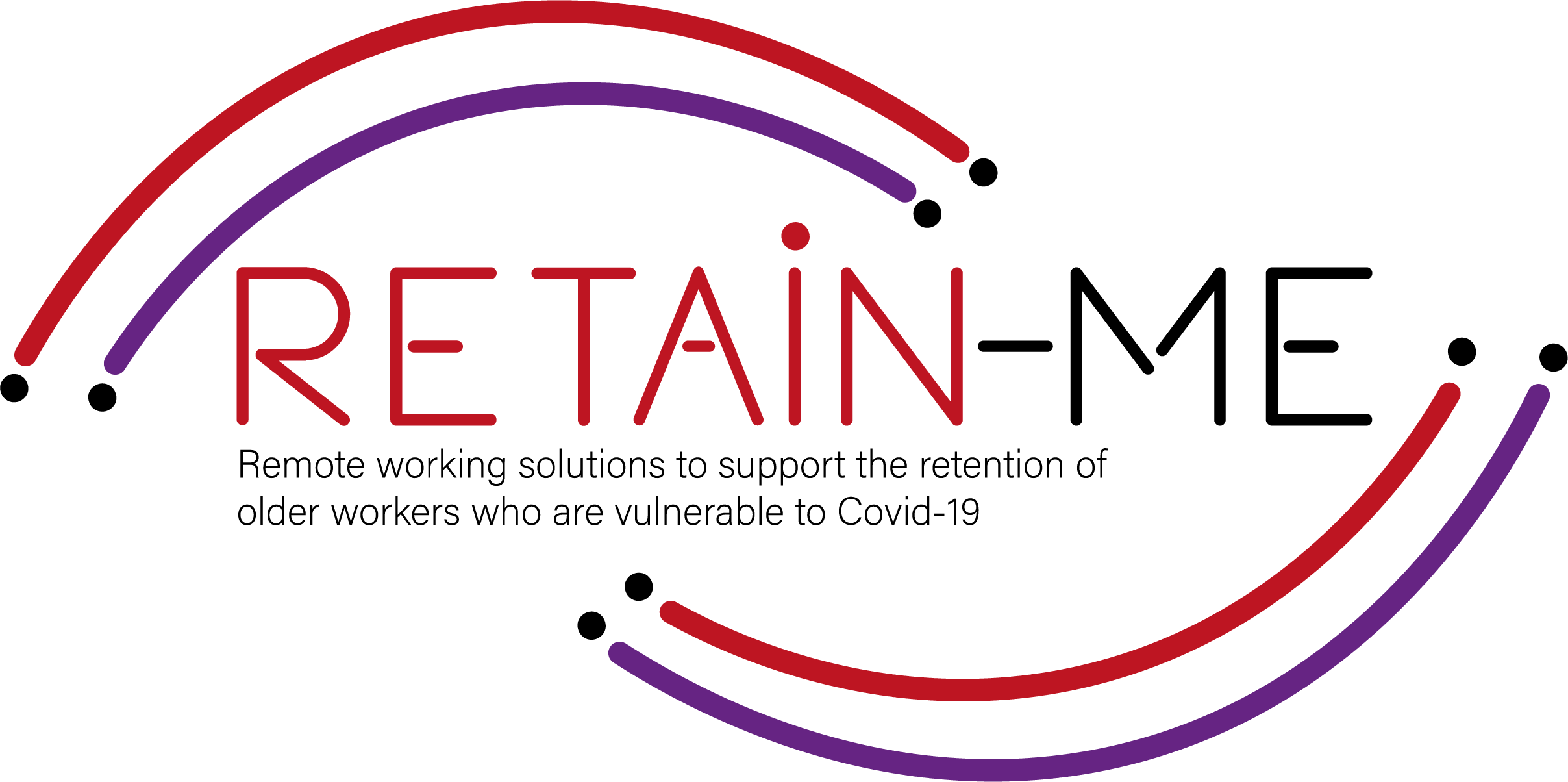 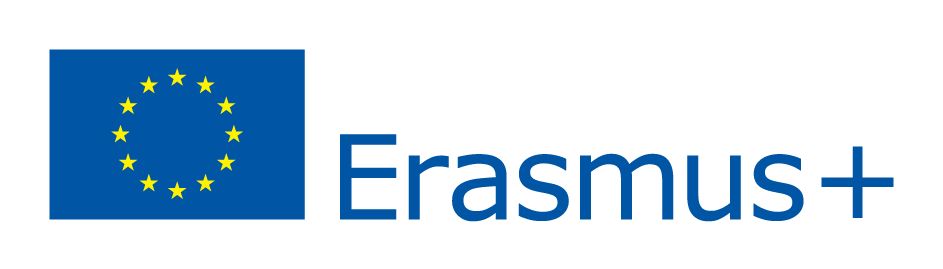 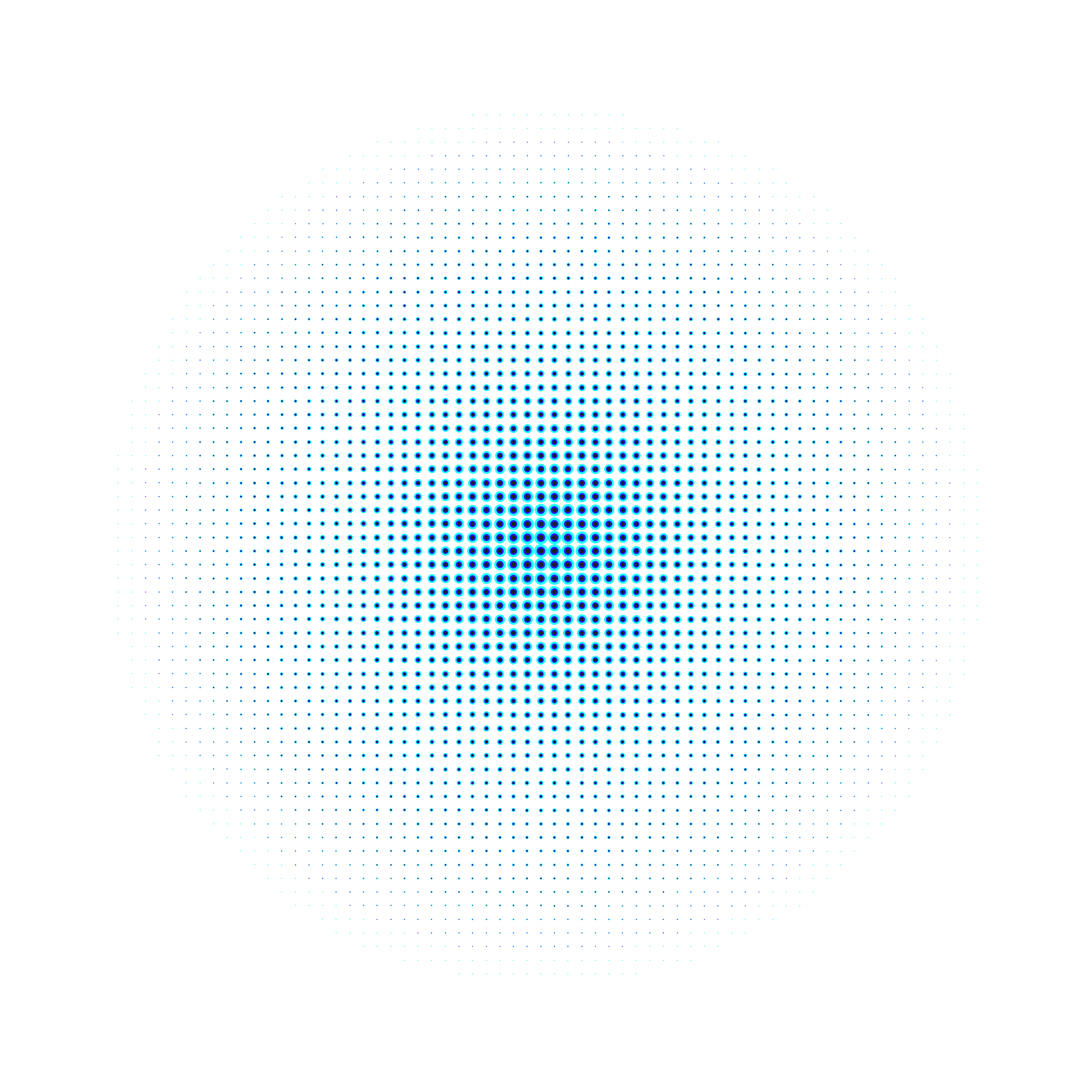 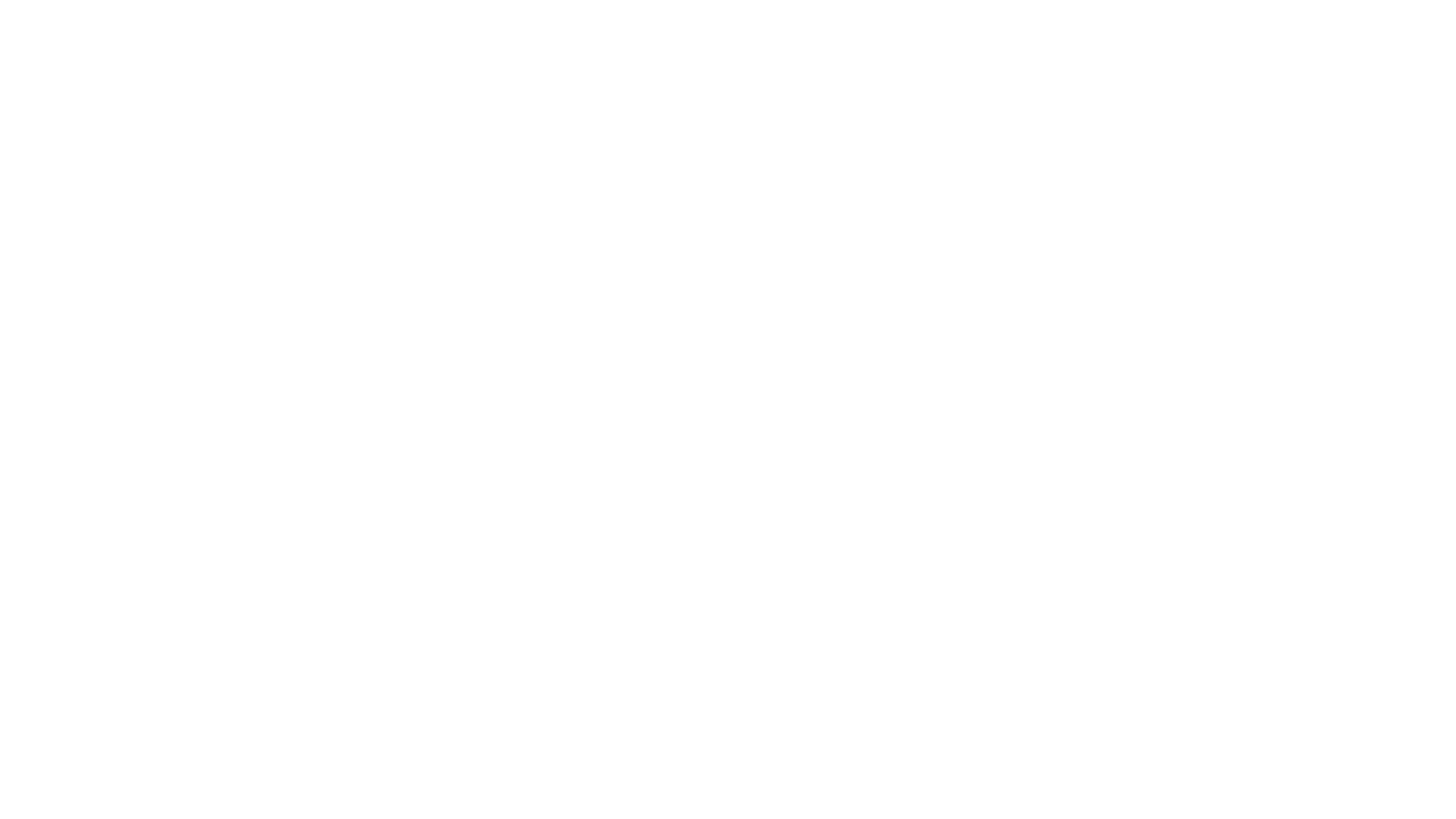 Preparación para el trabajo remoto: objetivos clave de aprendizaje
El objetivo clave de aprendizaje para el capítulo de preparación para el trabajo remoto es:
Los participantes saben cómo trabajar de forma remota en equipo 
Los participantes entienden la comunicación virtual
Los participantes entienden el pensamiento crítico 
Los participantes saben cómo organizar y administrar mejor el tiempo
Los participantes saben cómo usar la resolución creativa de problemas
Los participantes saben cómo aplicar la disciplina
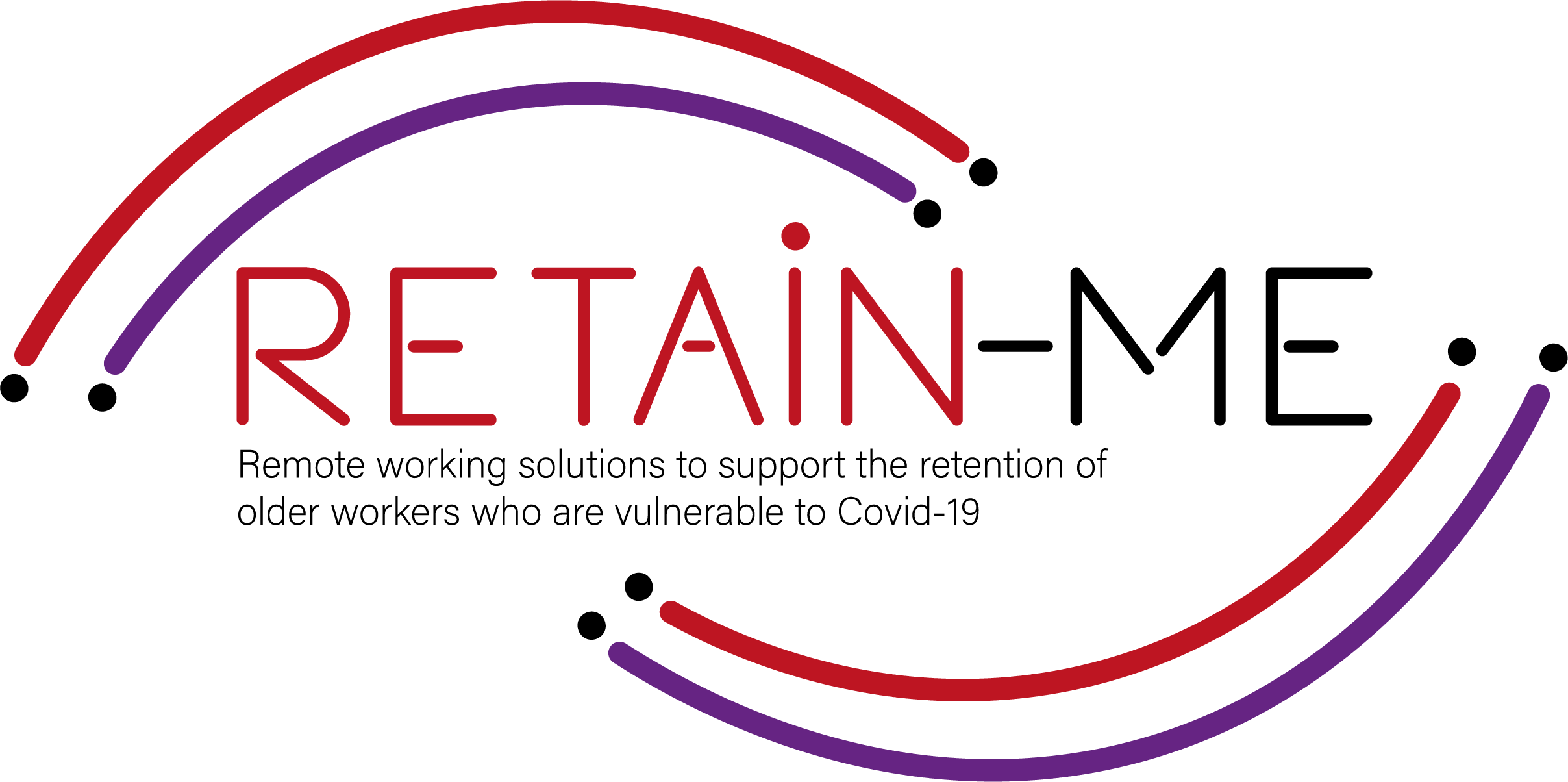 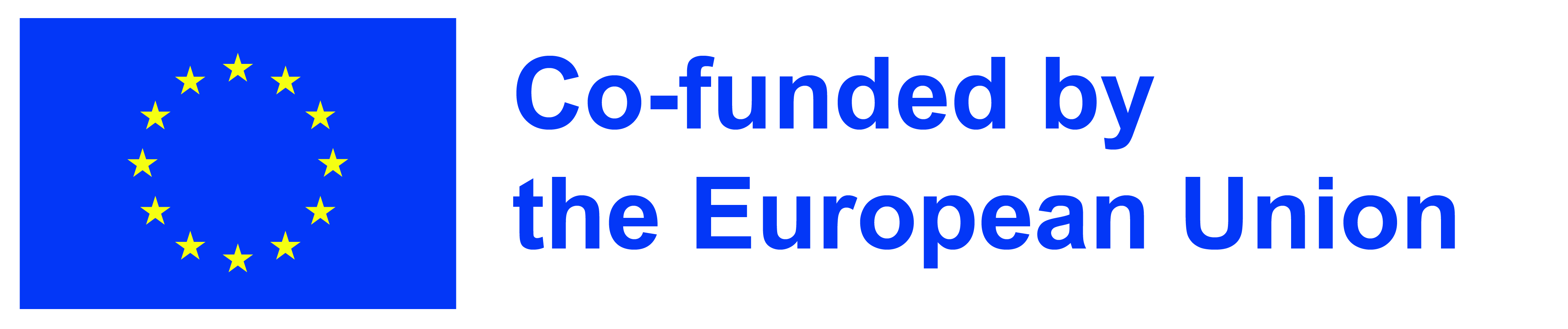 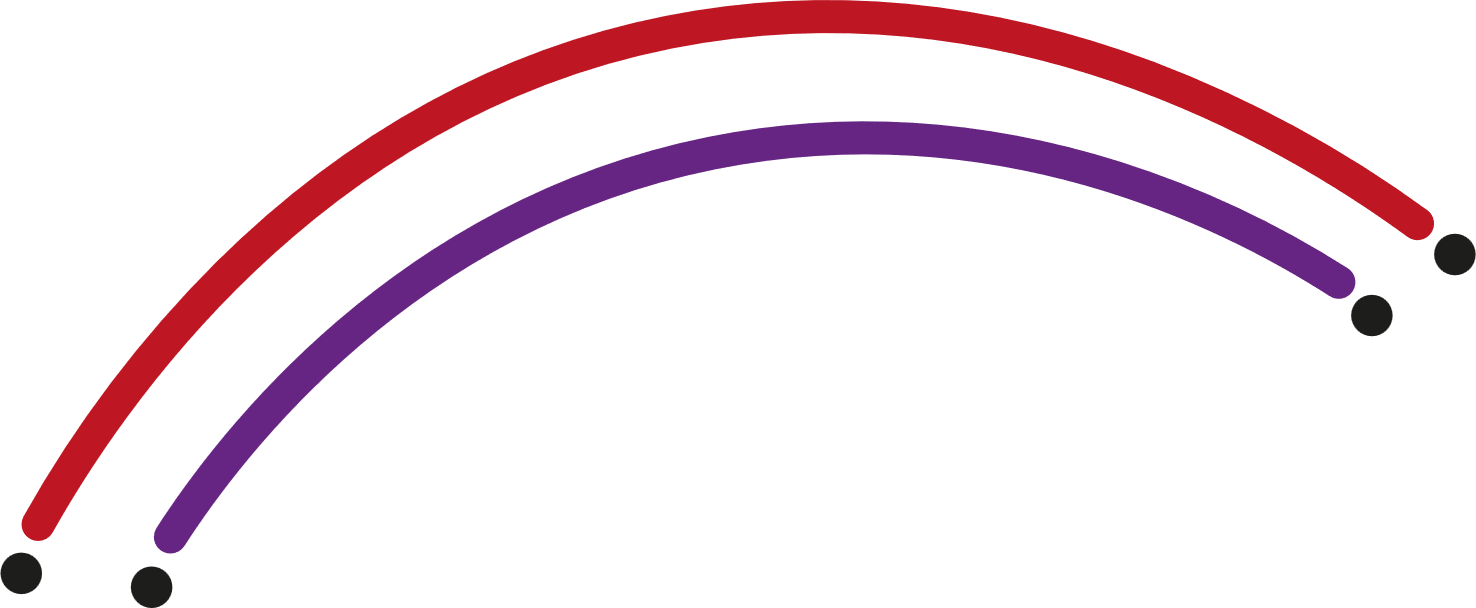 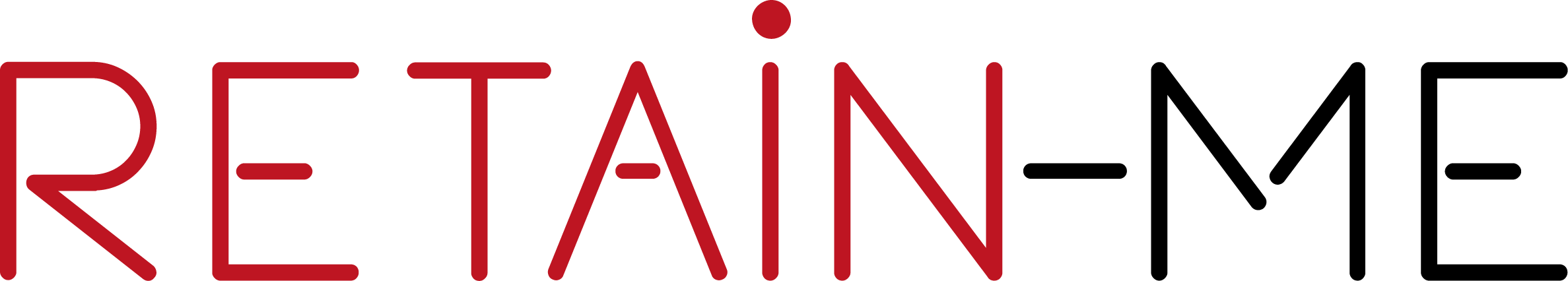 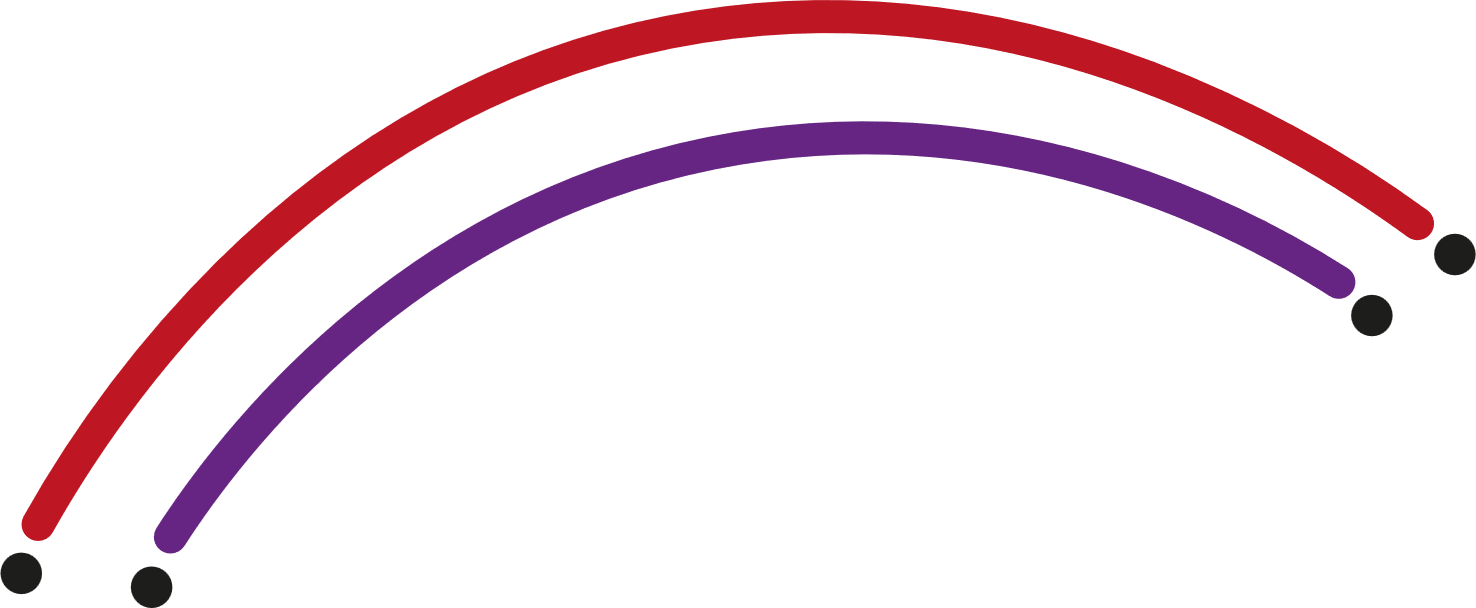 INTRODUCCIÓN
Desarrollar habilidades para el pensamiento crítico
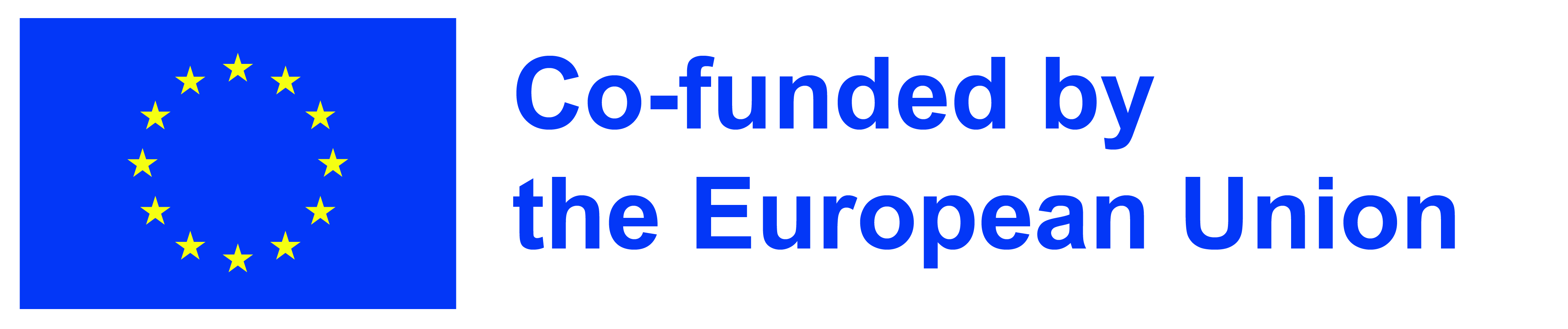 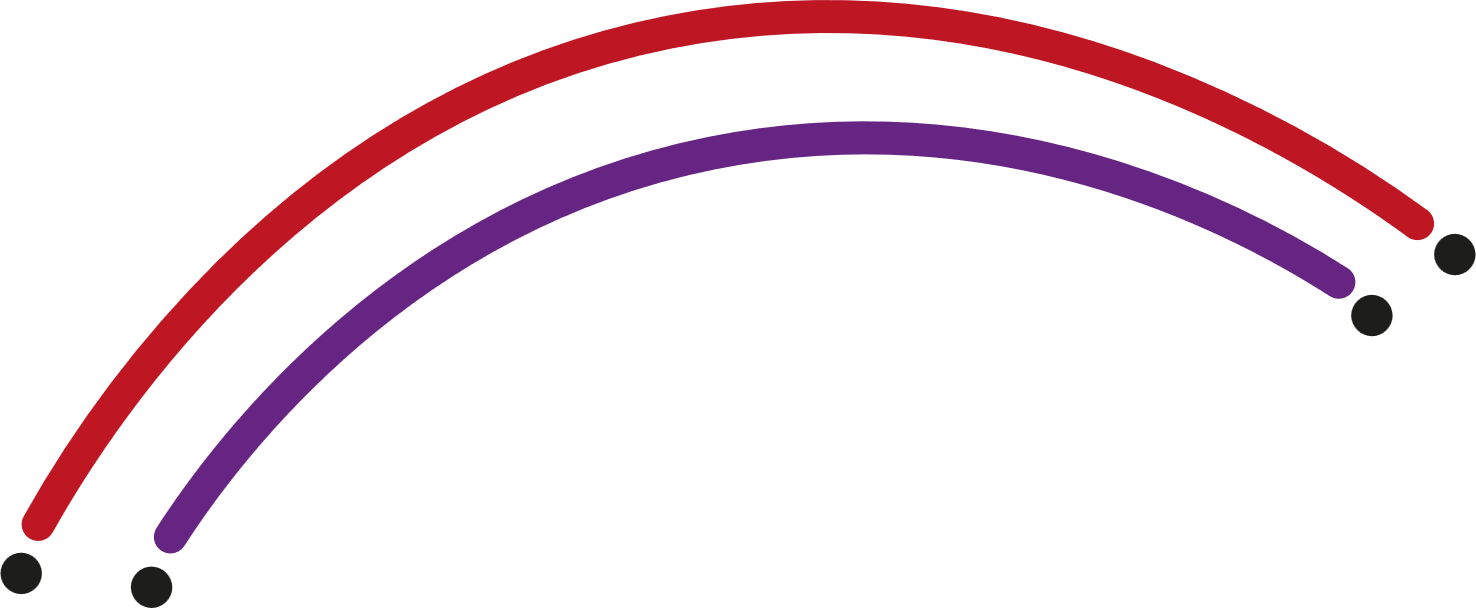 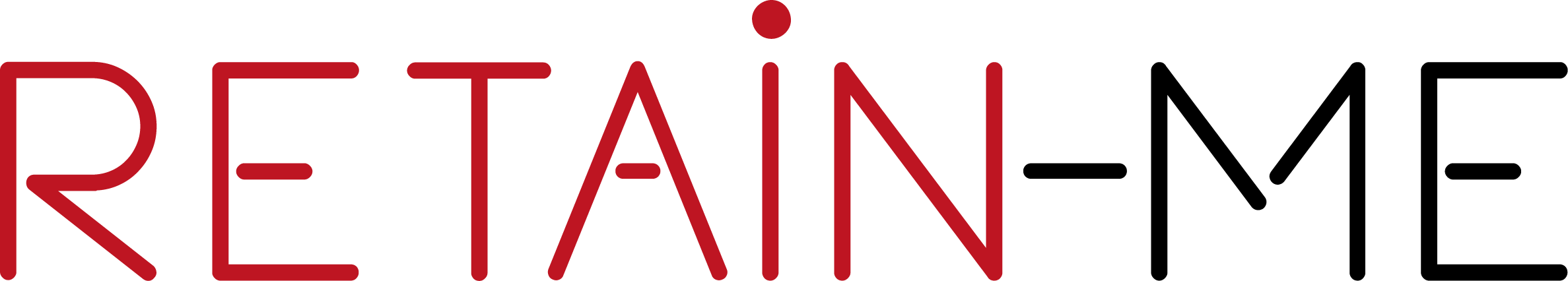 ¿Cuáles son los fundamentos del pensamiento crítico?

El pensamiento crítico es el proceso intelectualmente disciplinado de conceptualizar, aplicar, analizar, sintetizar y / o evaluar activa y hábilmente la información recopilada o generada por la observación, la experiencia, la reflexión, el razonamiento o la comunicación, como una guía para la creencia y la acción.
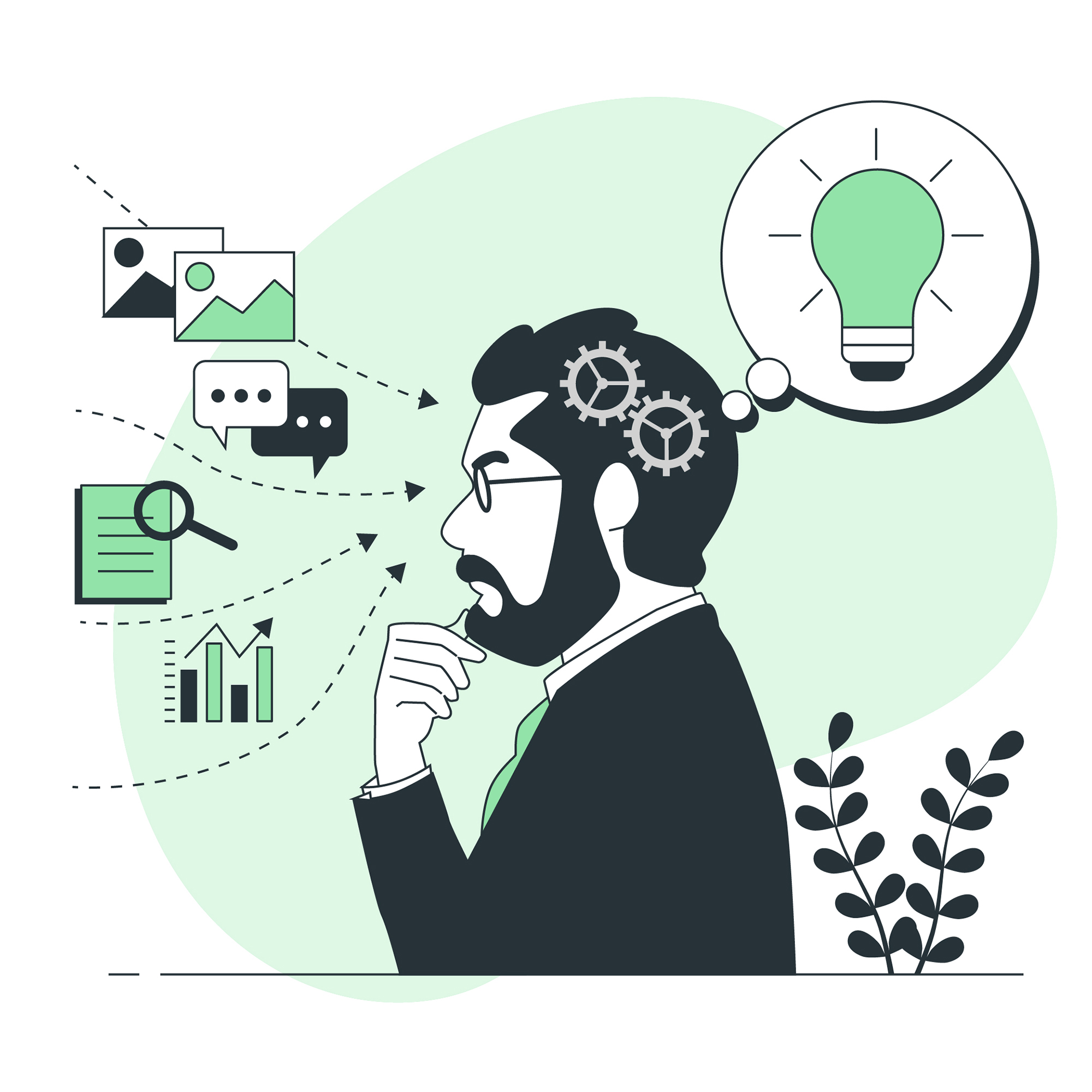 Image by storyset on Freepik
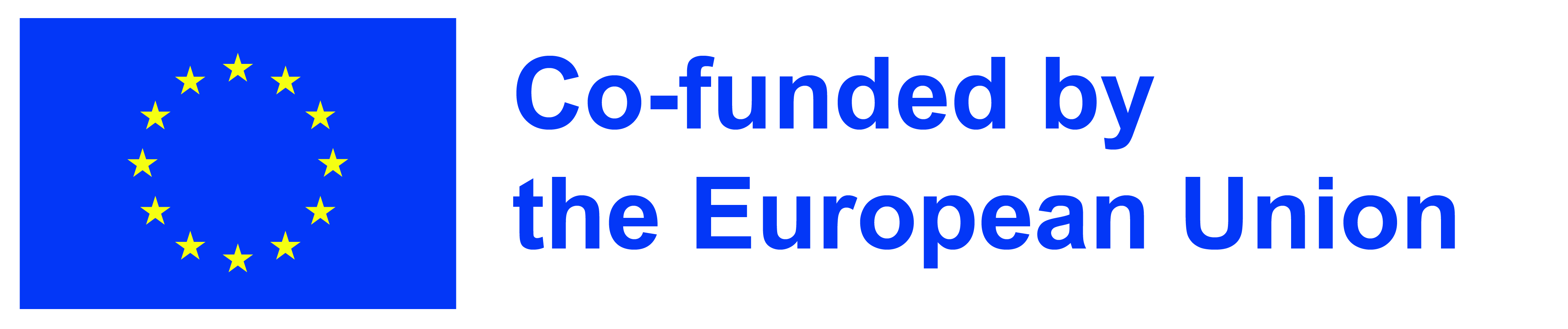 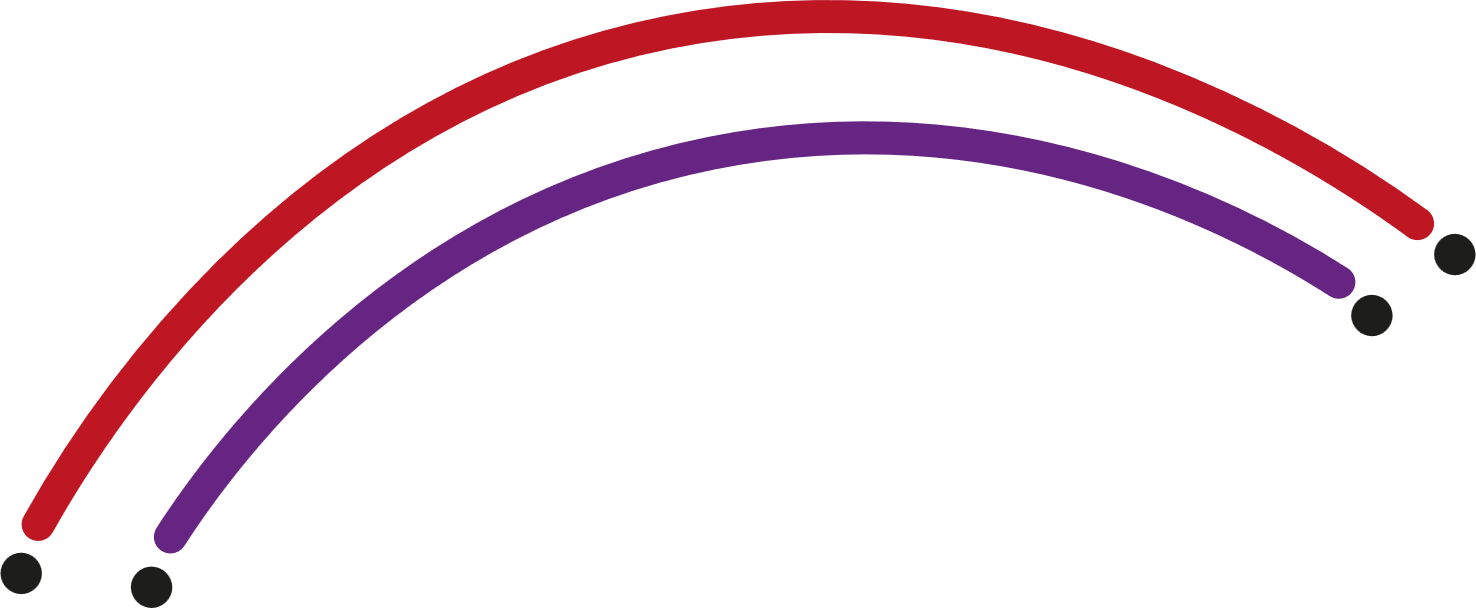 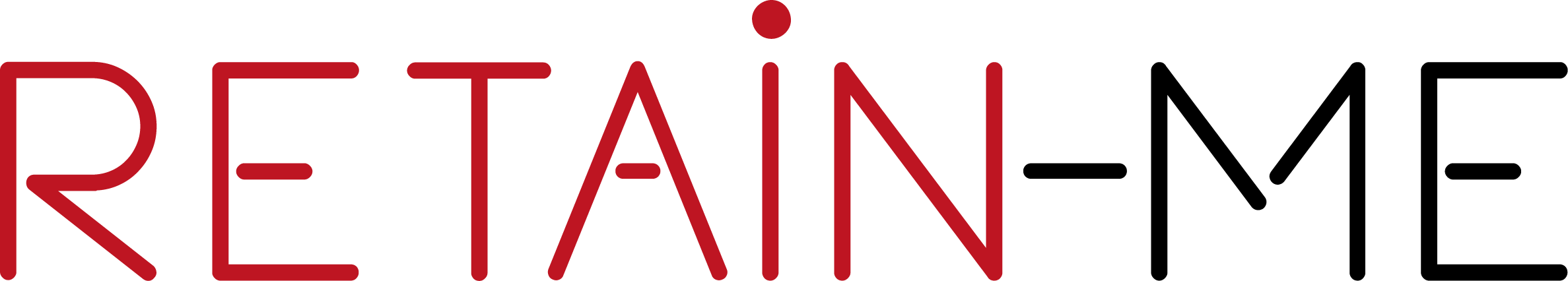 ¿Es el pensamiento crítico una habilidad?
El pensamiento crítico es el análisis de un tema o situación y los hechos, datos o pruebas relacionadas con él. El pensamiento crítico es una habilidad que le permite tomar decisiones lógicas e informadas lo mejor que pueda.
¿Cuáles son las 5 habilidades de pensamiento crítico?
Las habilidades de pensamiento crítico más importantes son el análisis, la interpretación, la inferencia, la explicación, la autorregulación, la apertura y la resolución de problemas.
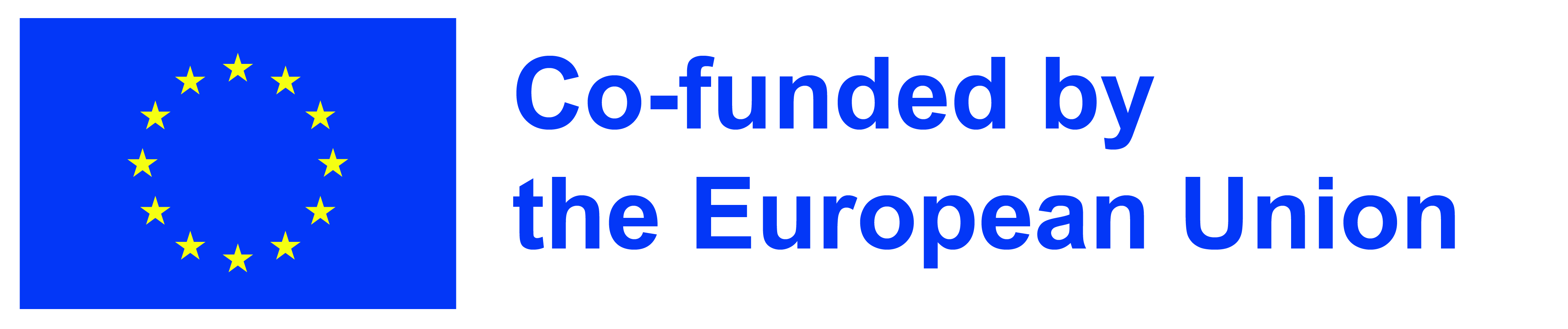 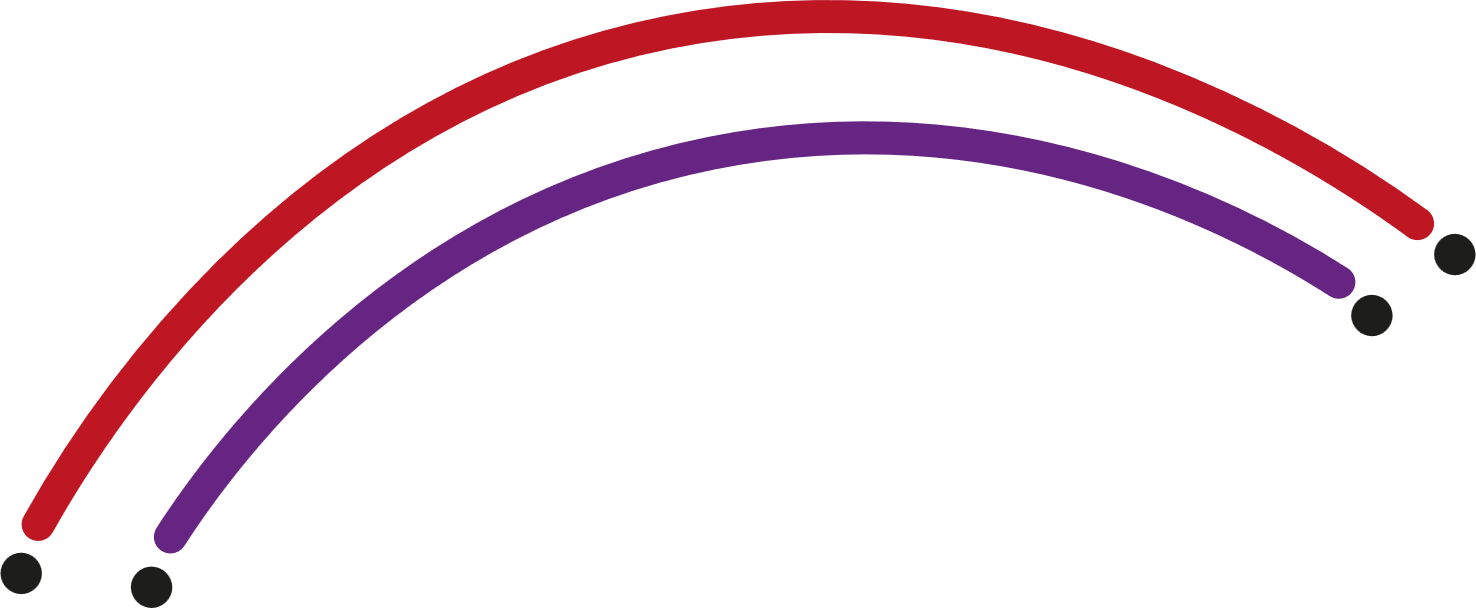 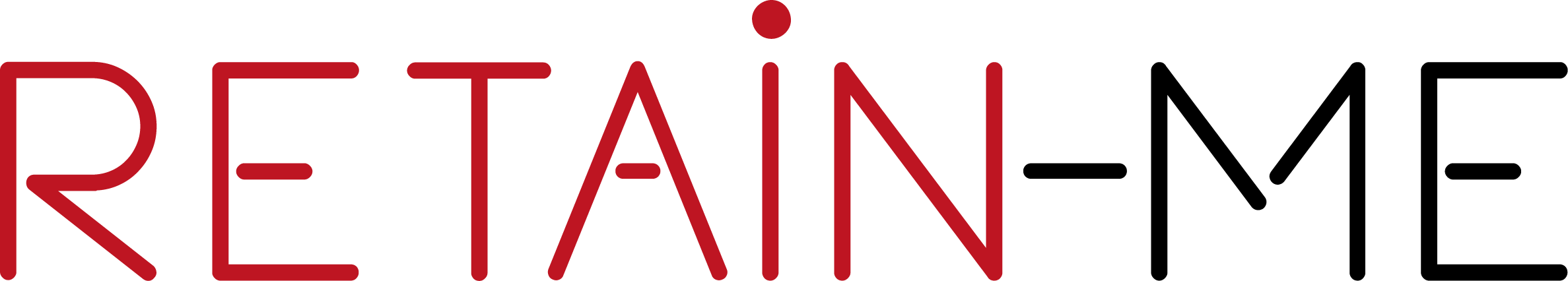 ¿Qué hace que una persona sea un pensador crítico?

El pensamiento crítico es la capacidad de pensar clara y racionalmente sobre qué hacer o qué creer. Incluye la capacidad de participar en el pensamiento reflexivo e independiente. Alguien con pensamiento crítico puede hacer lo siguiente: entender las conexiones lógicas entre las ideas.
Cuando trabaje desde casa, inevitablemente encontrará problemas relacionados con el trabajo que tendrá que resolver por su cuenta. Las habilidades de pensamiento crítico son cruciales para pensar en el trabajo, ya sea resolviendo problemas relacionados con el trabajo usted mismo o determinando la mejor dirección para un proyecto de trabajo. Los trabajadores remotos son más independientes por naturaleza, por lo que pensar por ti mismo es necesario para llevar tu trabajo al siguiente nivel.
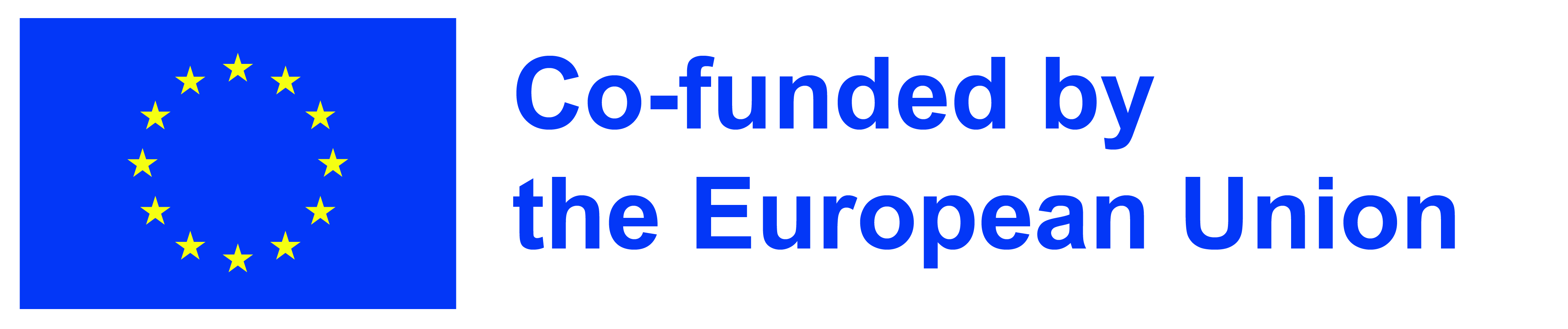 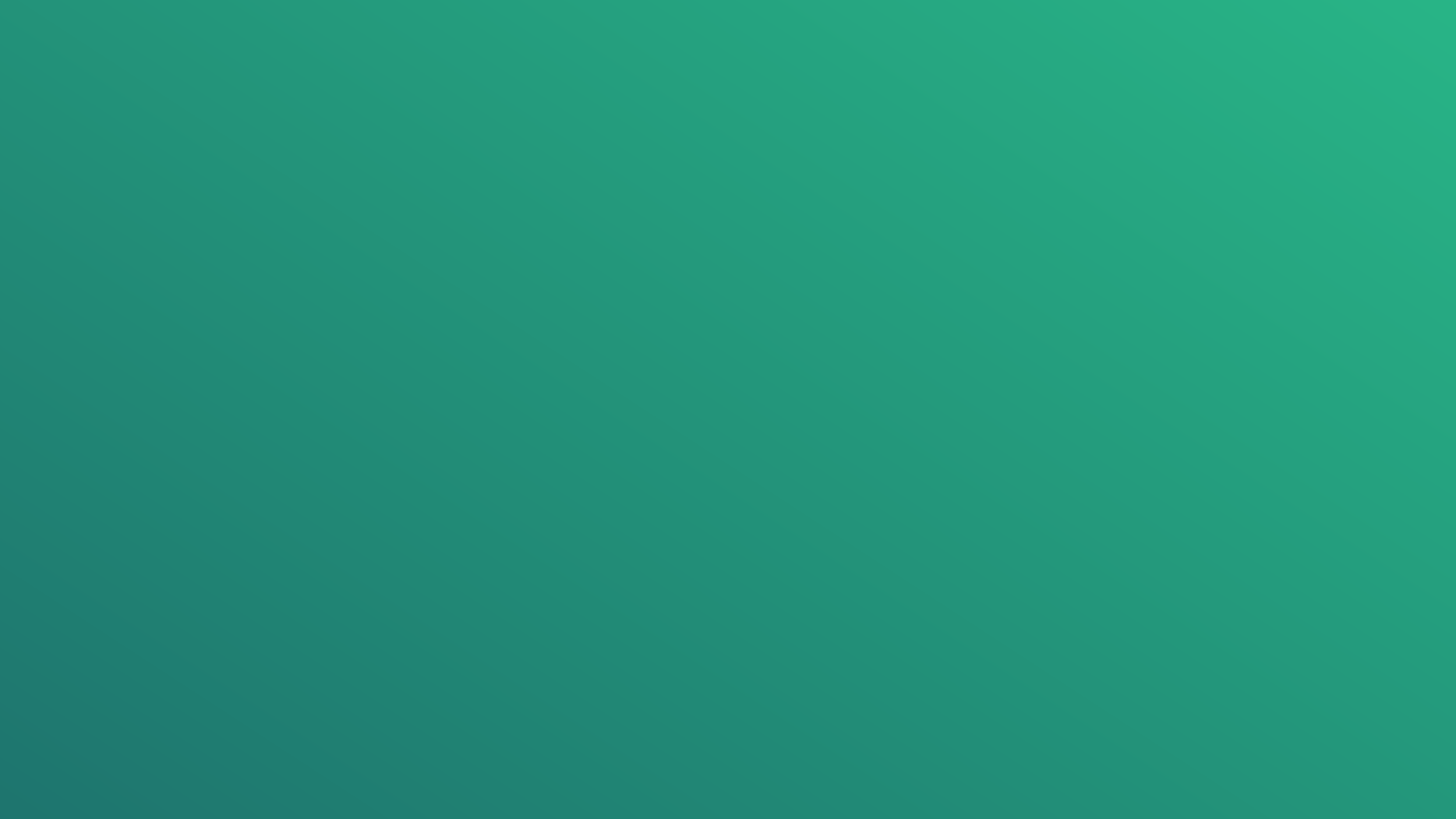 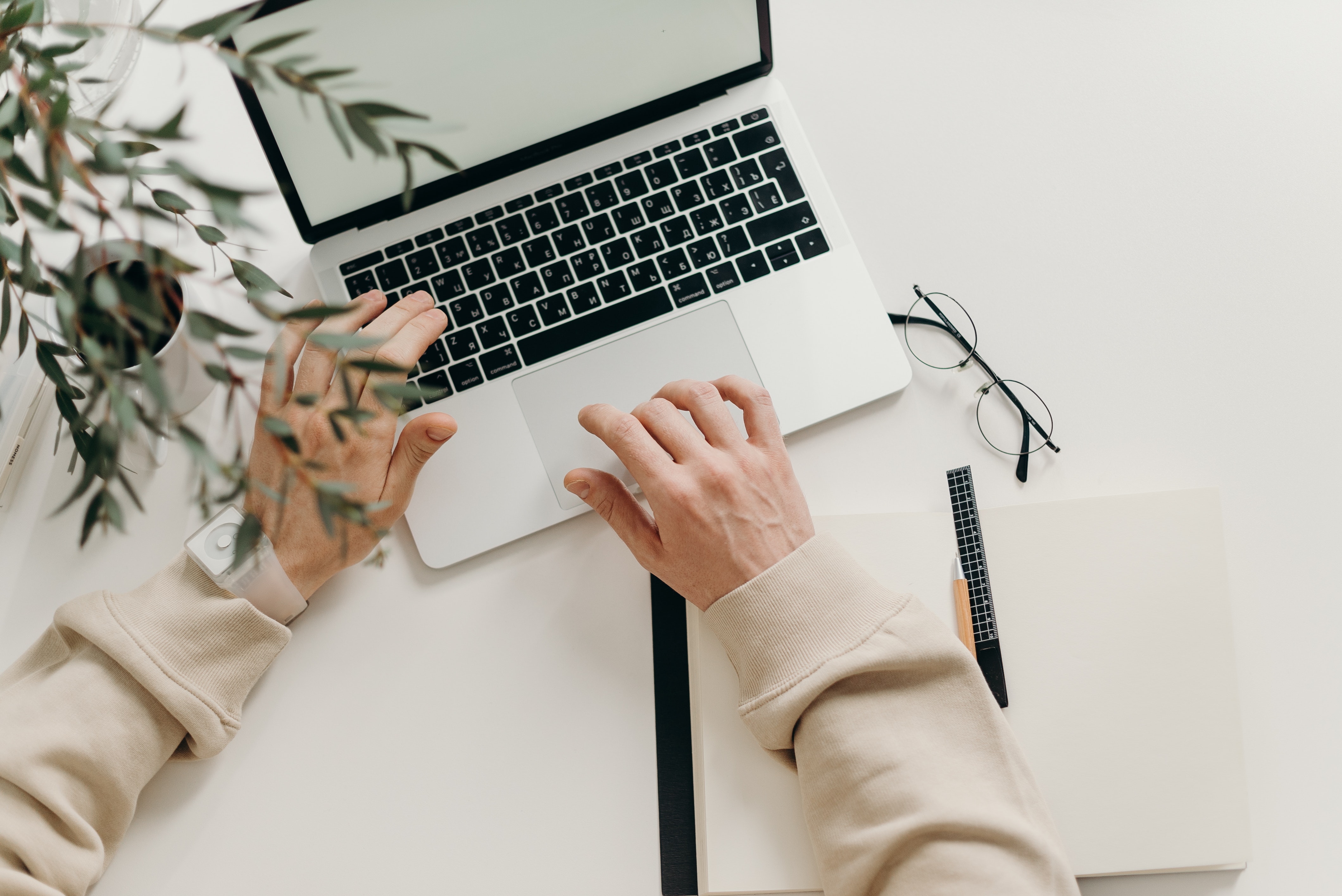 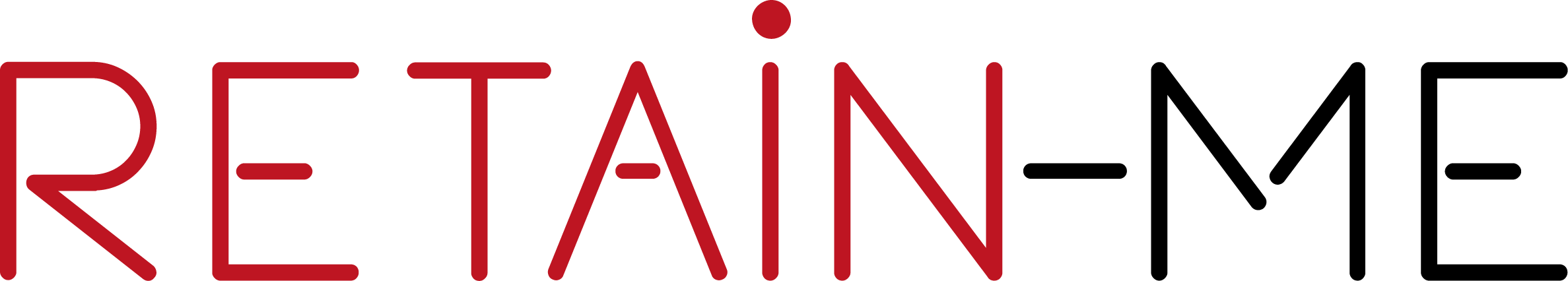 ACTIVIDAD 1
CONSEJOS SOBRE CÓMO MEJORAR TUS HABILIDADES DE PENSAMIENTO CRÍTICO
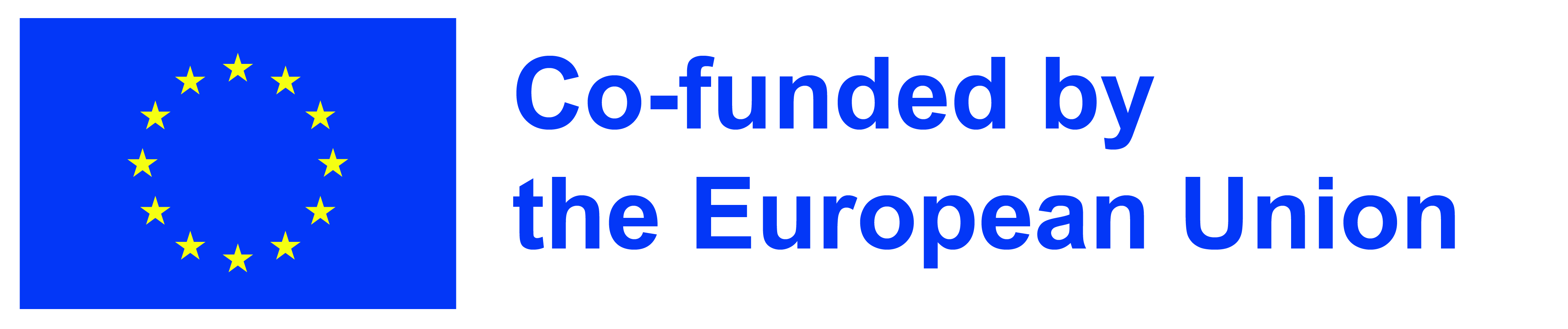 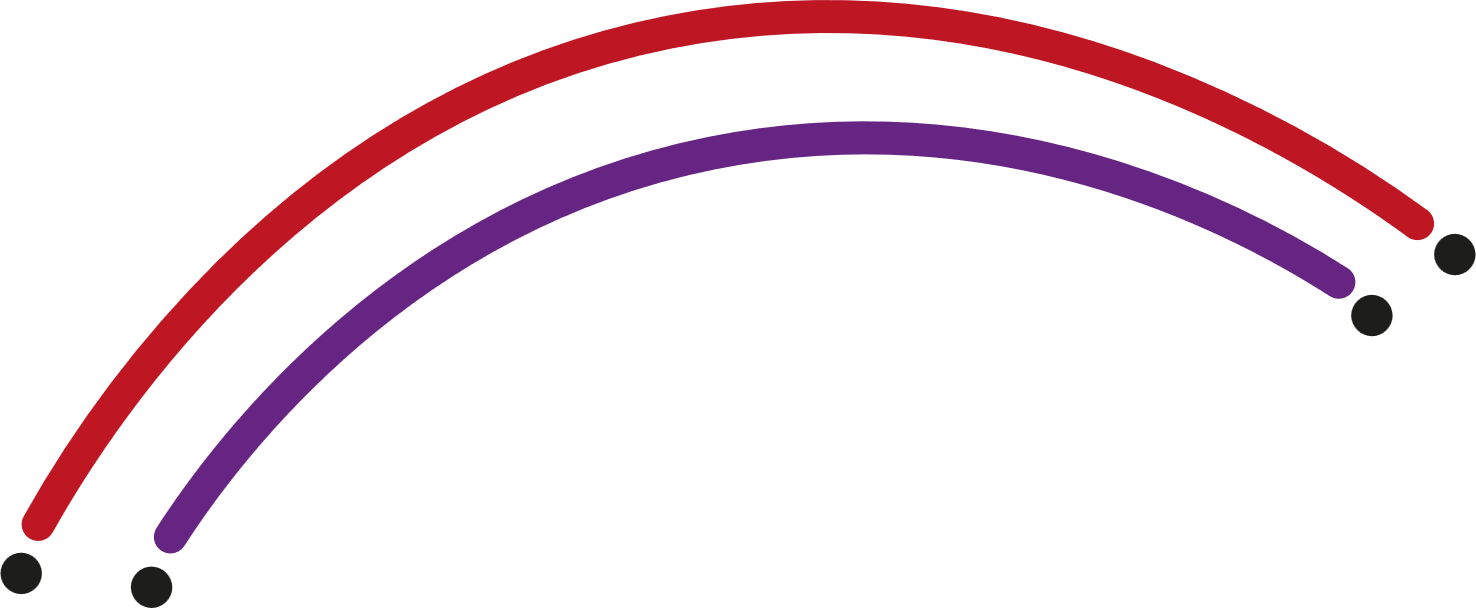 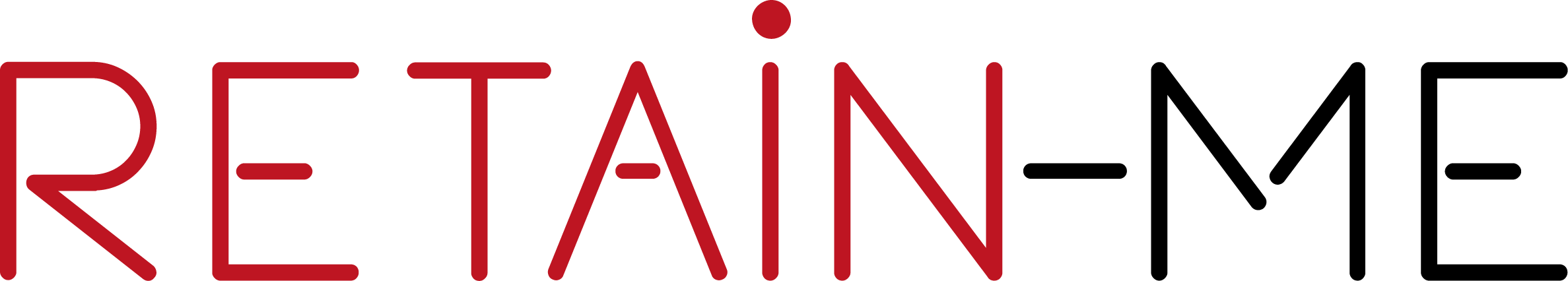 Cómo mejorar tus habilidades de pensamiento crítico


Sepa exactamente lo que quiere. Saber exactamente lo que quieres es el primer paso en el pensamiento crítico.
Maneja tus prejuicios.
Considere las consecuencias de sus opciones.
Haz tu investigación.
Acepta el hecho de que no siempre tienes razón.
Divídelo.
No comprimas cosas.
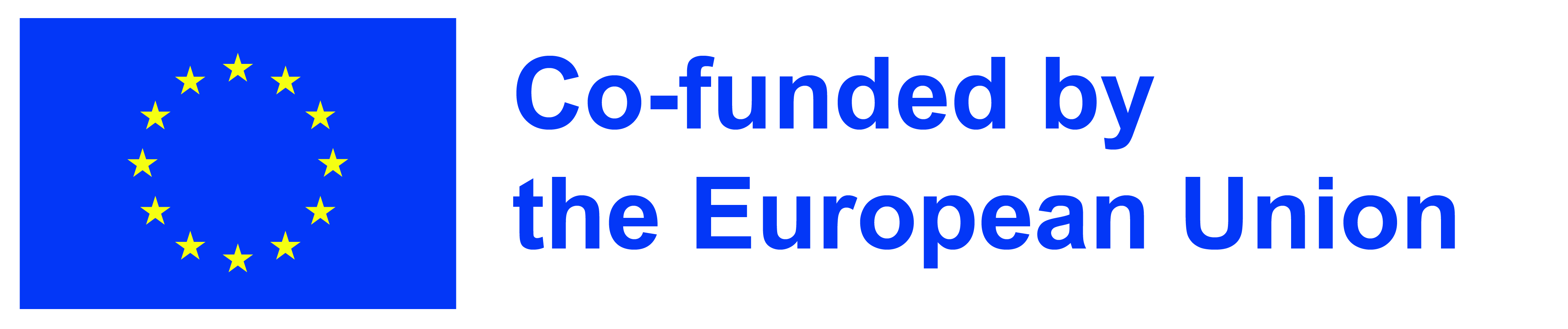 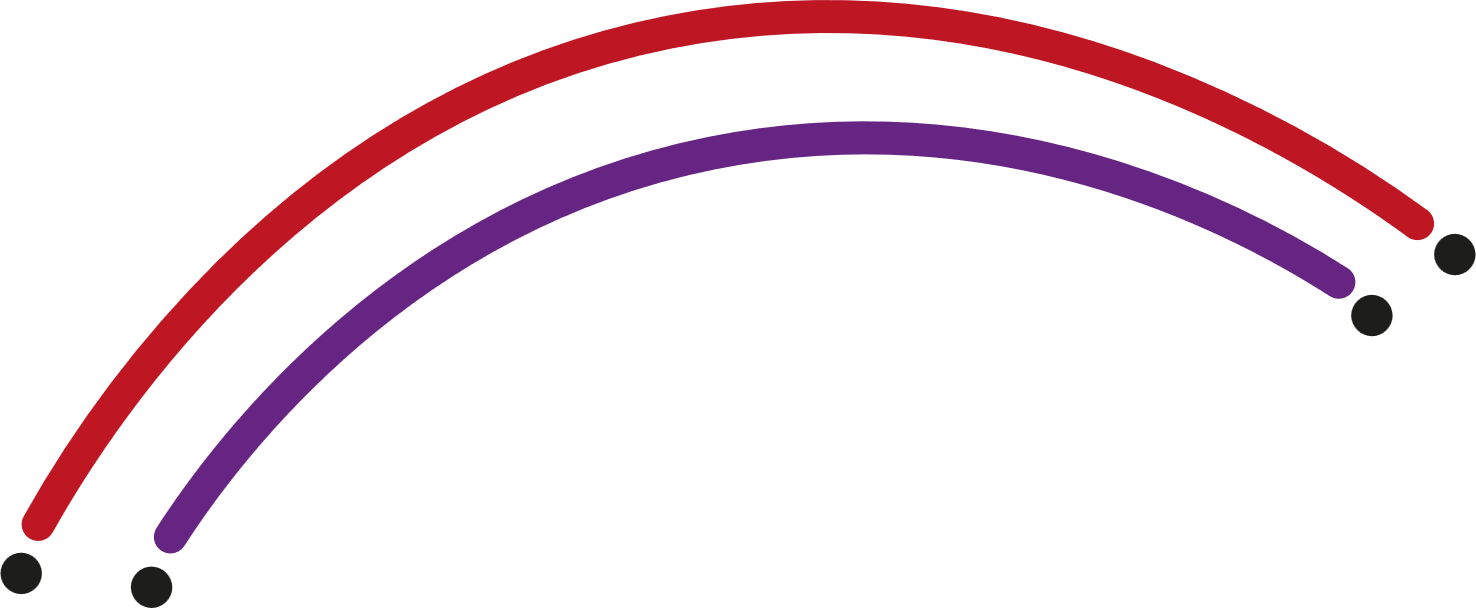 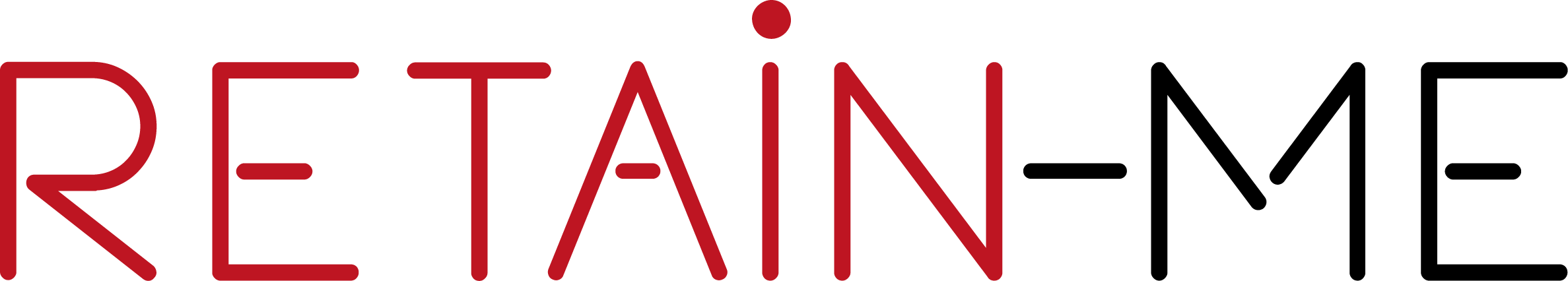 Cómo mejorar tus habilidades de pensamiento crítico en 7 pasos
Identifique la pregunta.
Recopilar información.
Investigar y revisar.
Determine lo que es relevante.
Autoevaluación.
Saca conclusiones.
Explique sus conclusiones.
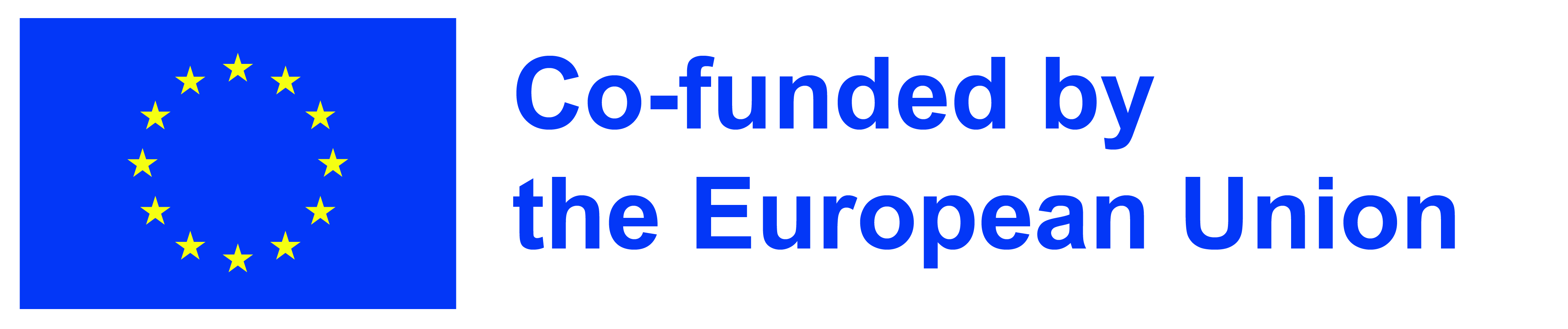 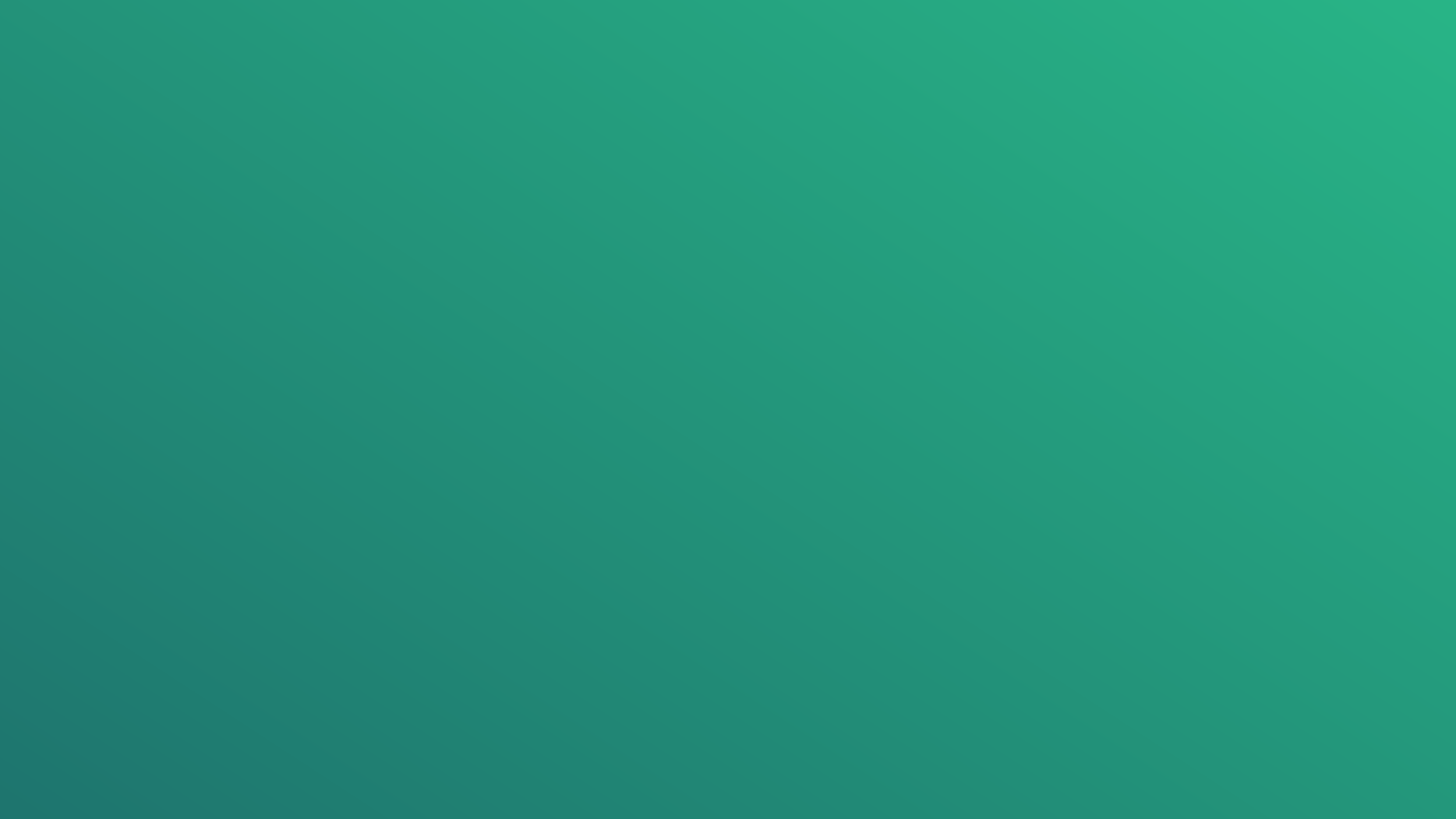 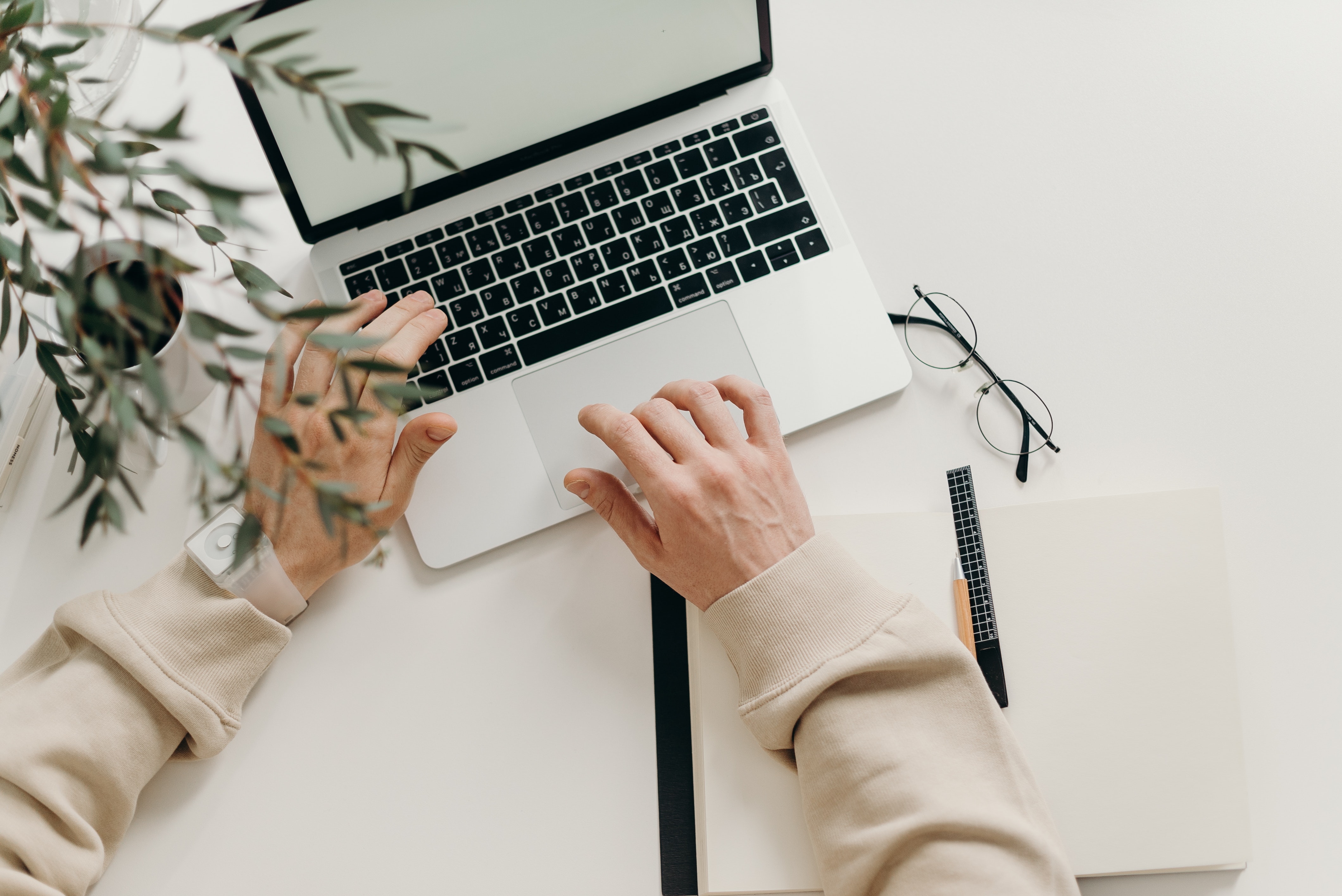 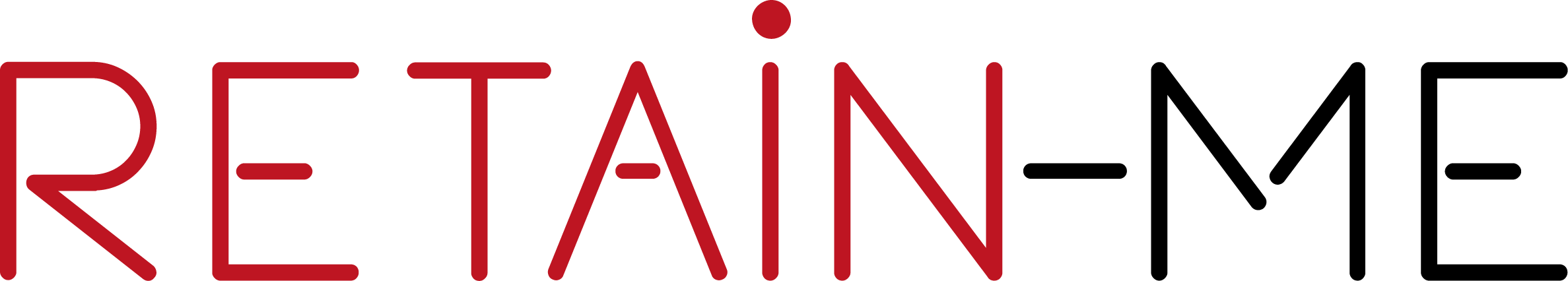 ACTIVIDAD 2
CÓMO DESARROLLAR LAS 7 HABILIDADES DEL PENSAMIENTO CRÍTICO
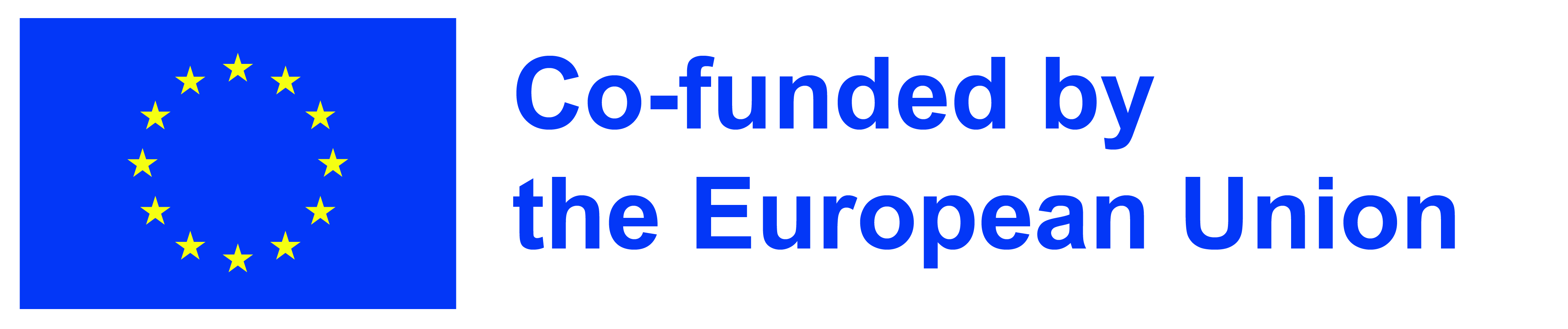 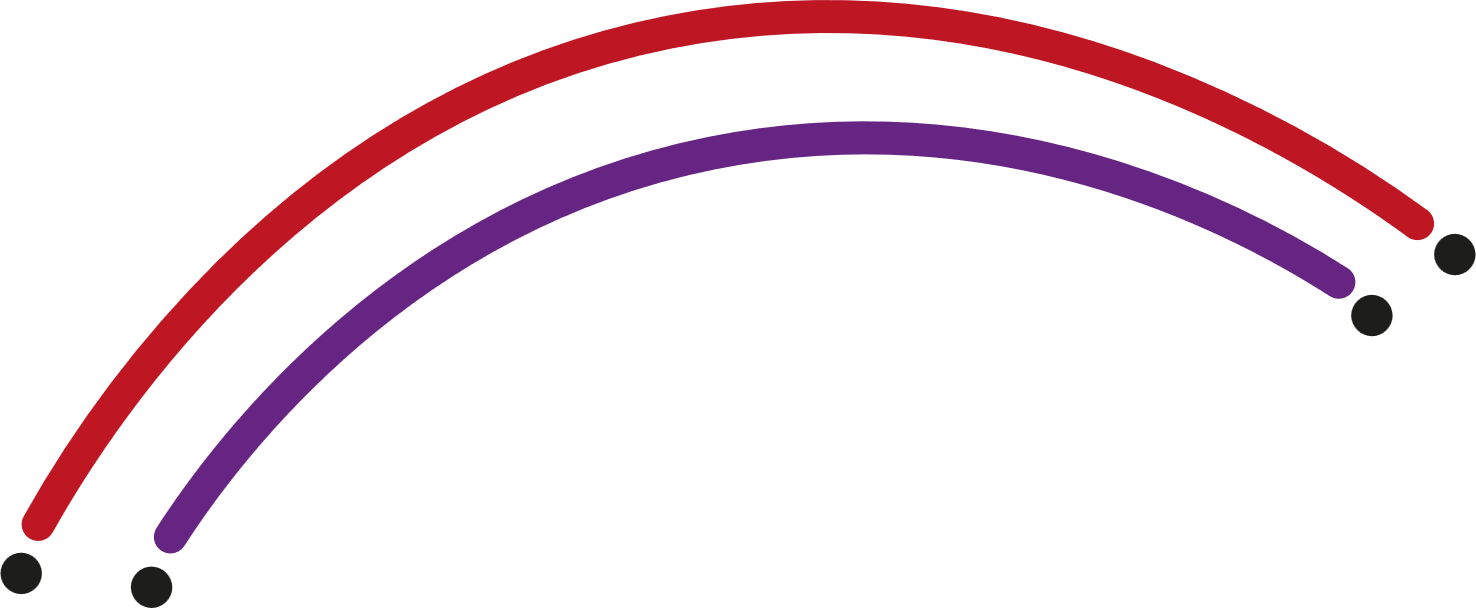 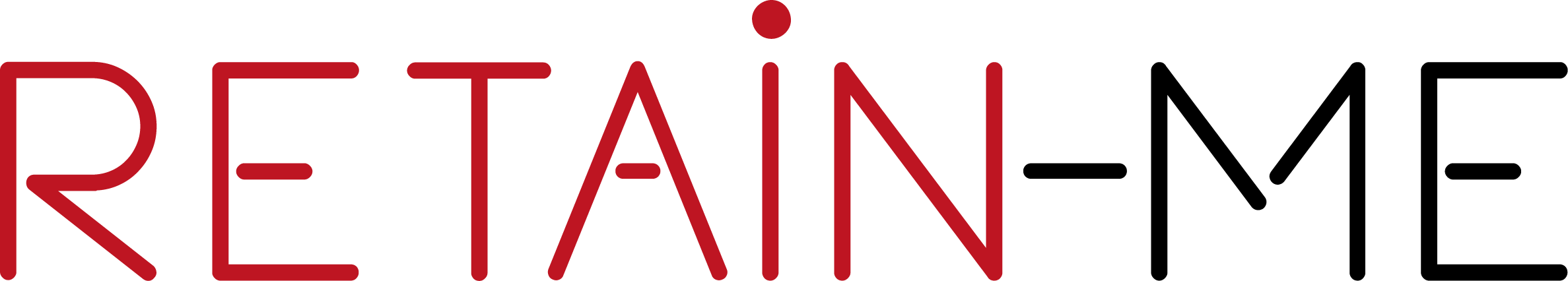 Este recurso es una autoevaluación de pensamiento crítico y ver si necesita mejorar sus habilidades de pensamiento crítico. 
Después de la autoevaluación, puede leer más sobre cómo desarrollar sus habilidades de pensamiento crítico. 
Enlace al recurso: 
https://www.brightconcept-consulting.com/en/blog/leadership/how-to-develop-the-7-skills-of-critical-thinking
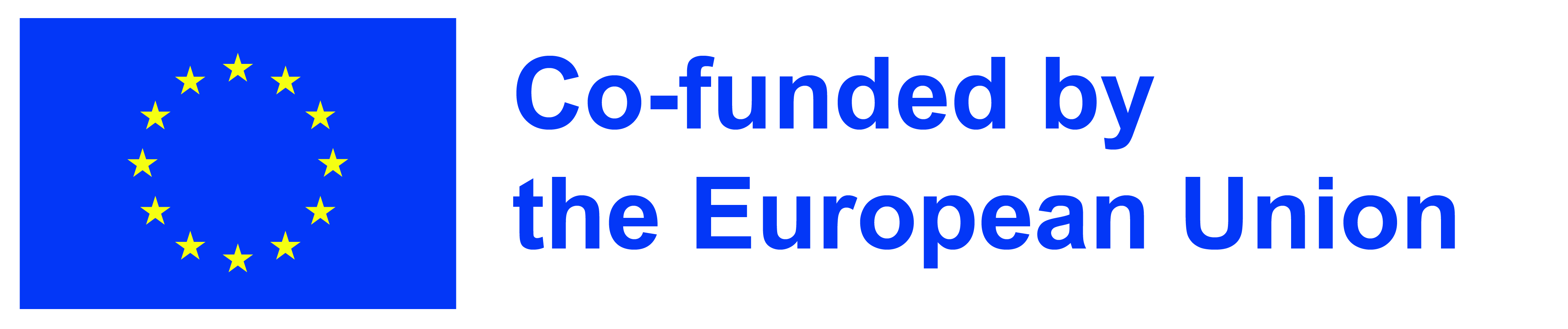 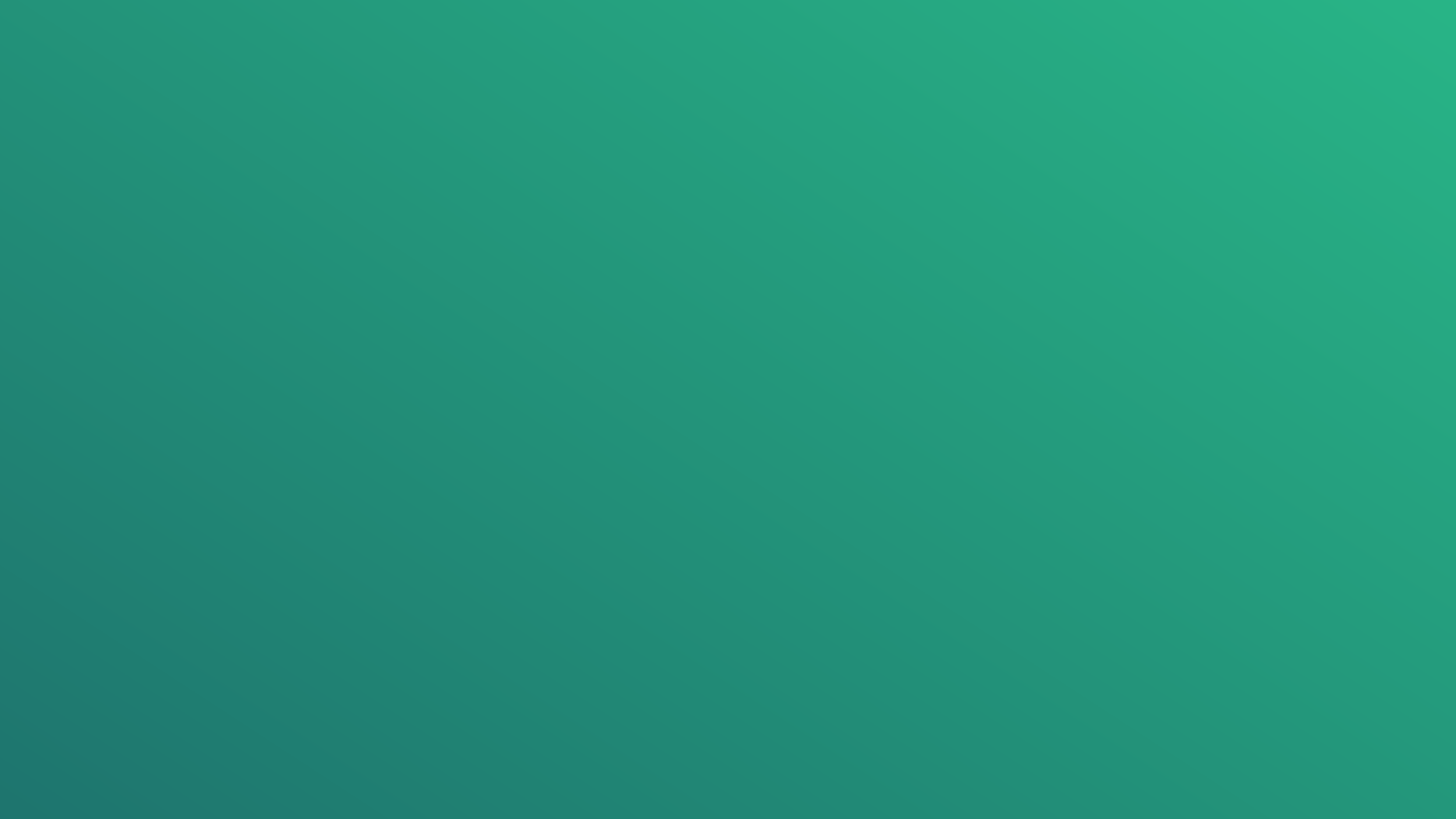 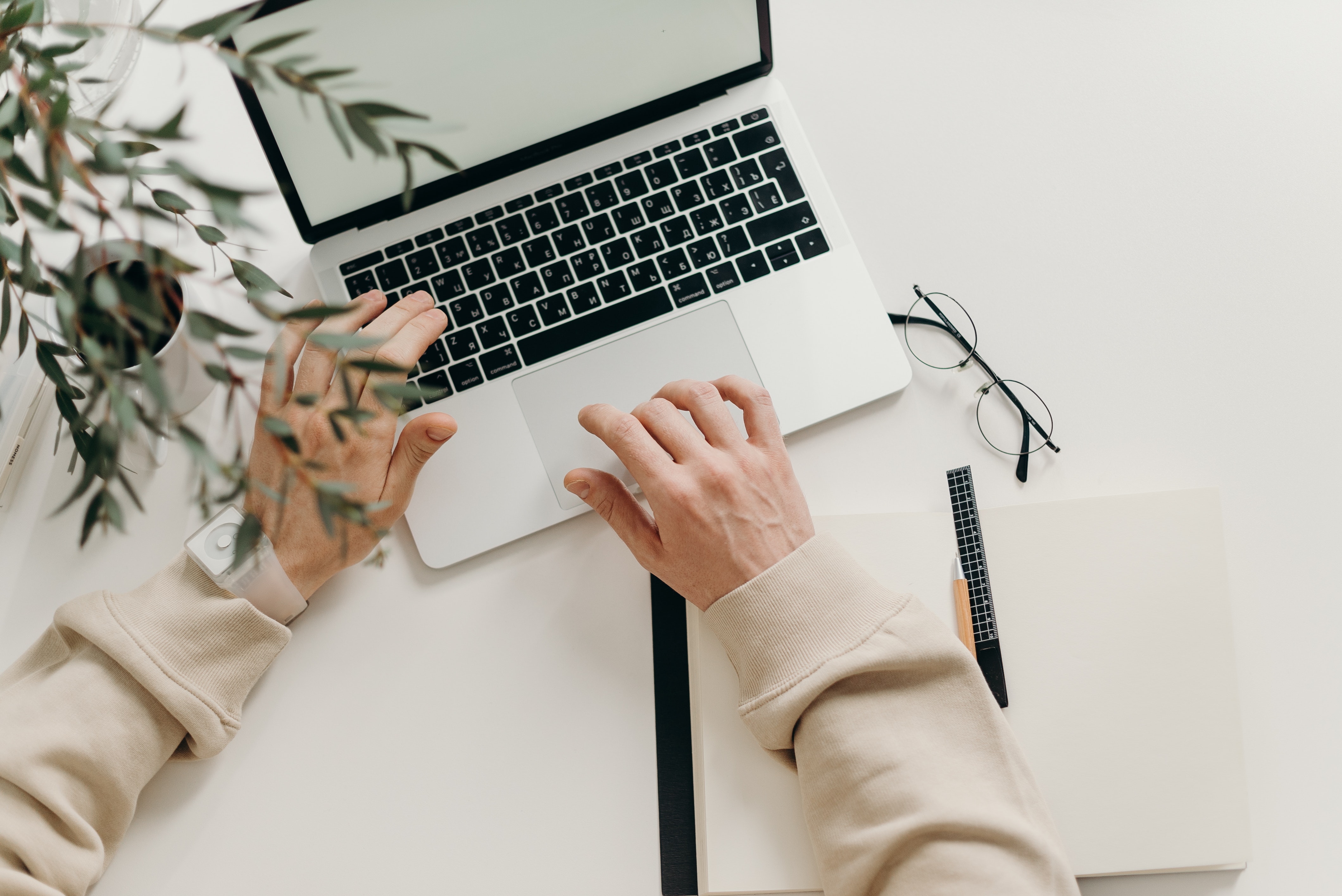 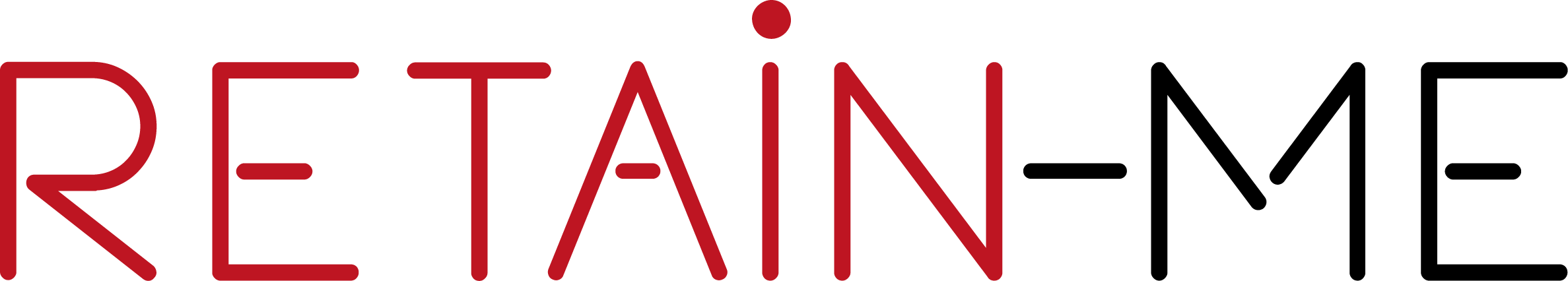 CERRAR & CONCLUSION
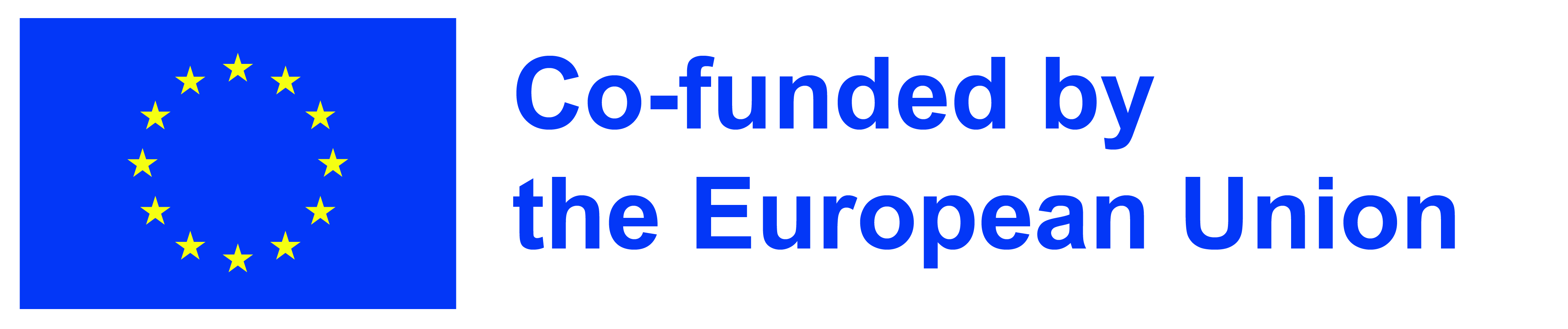 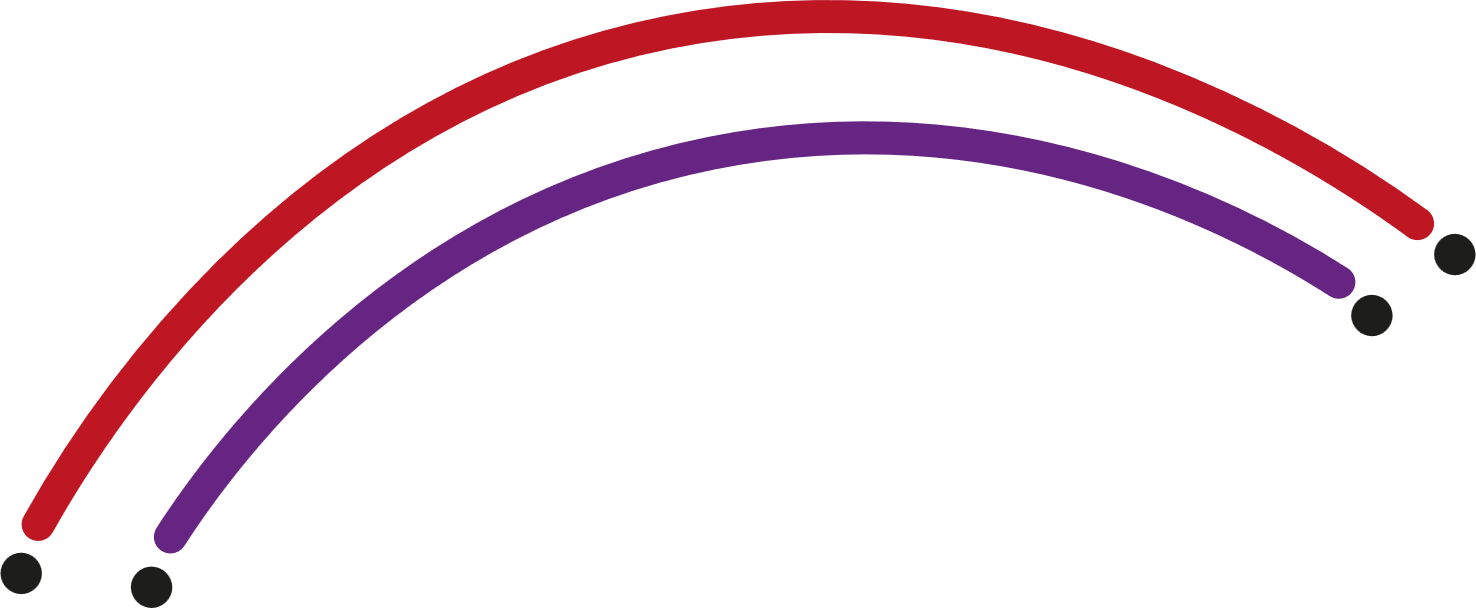 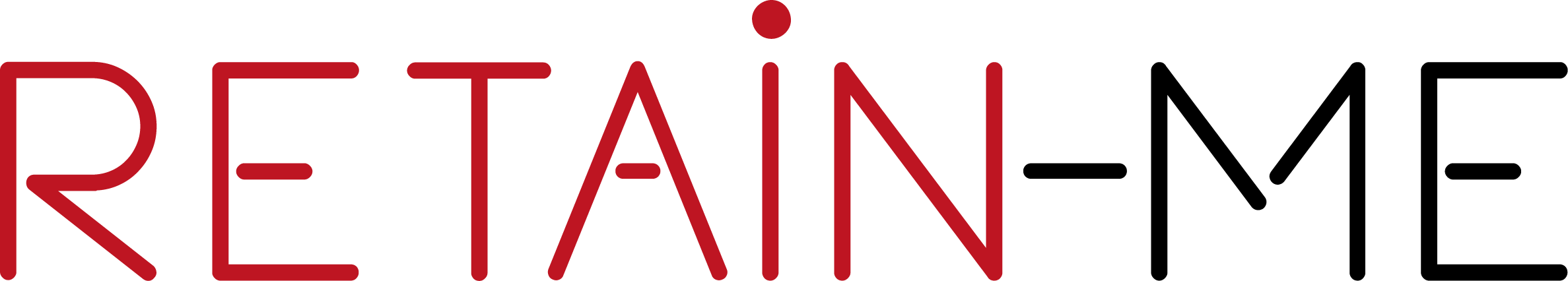 El pensamiento crítico difiere del pensamiento ordinario en que intentas pensar de manera diferente, de una manera nueva, por alguna razón. Podría ser que quieras tratar de ver algo desde una nueva perspectiva o problematizarlo.
El pensamiento crítico también difiere del pensamiento experto. Si bien el experto se caracteriza por sus diferentes herramientas de pensamiento y formas flexibles de pensar, a menudo gracias a su profundo conocimiento, no se requiere realmente un gran conocimiento para pensar críticamente. Por supuesto, el experto puede pensar críticamente con la ayuda de su pensamiento experto y a menudo lo hace. Pero eso no es un requisito previo para el pensamiento crítico.
Una forma común de clasificar el pensamiento crítico es usar los conceptos de habilidades, rasgos de carácter y acción. Las habilidades son comunes y a menudo se enseñan ya en la escuela, en forma, por ejemplo, de análisis de argumentación o crítica de fuentes.
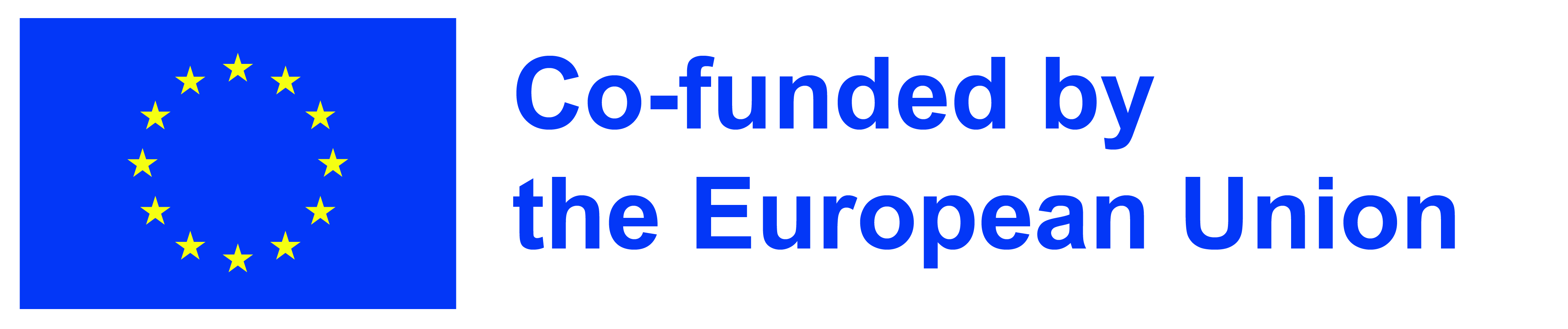 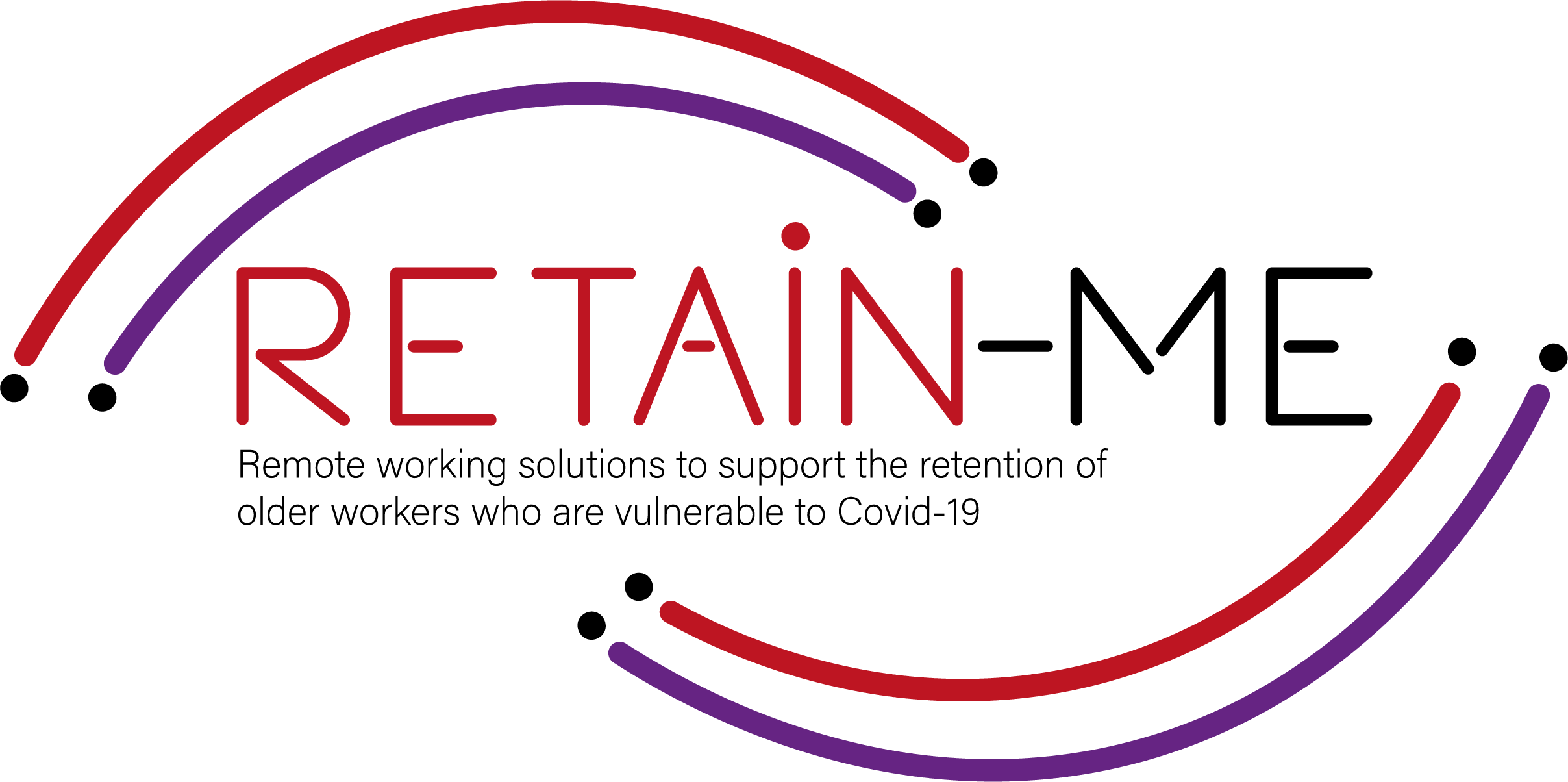 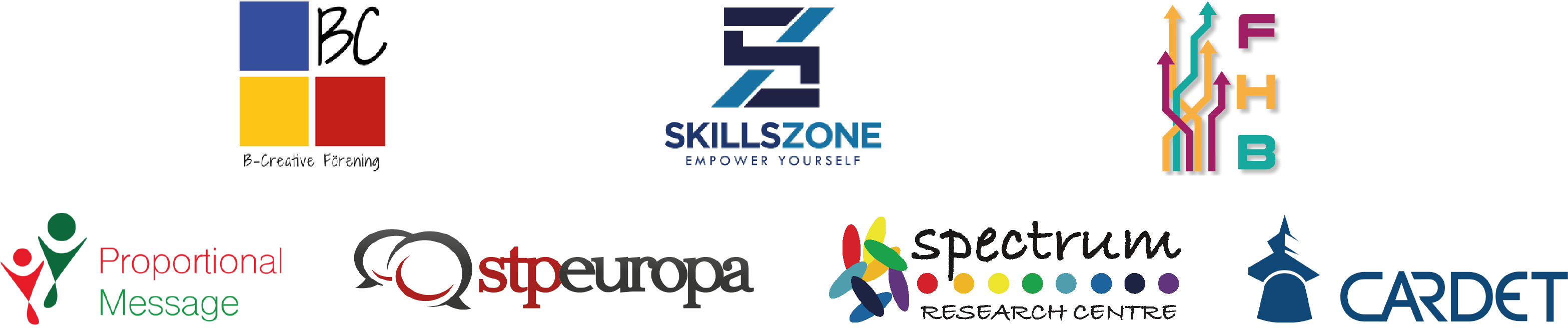 "The European Commission's support for the production of this publication does not constitute an endorsement of the contents, which reflect the views only of the authors, and the Commission cannot be held responsible for any use which may be made of the information contained therein.” Project Number: 2021-1-SE01-KA220-VET-000032922
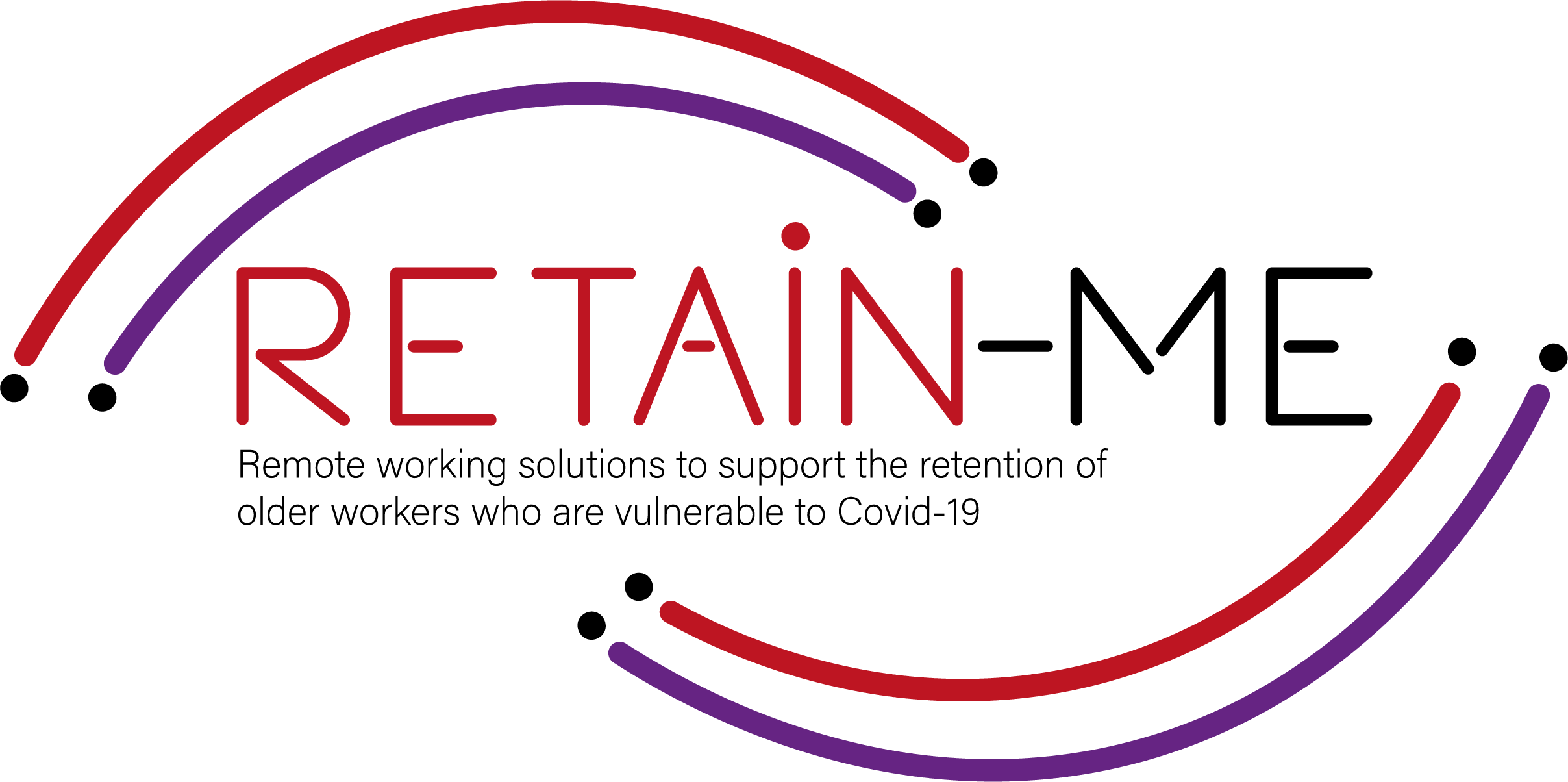 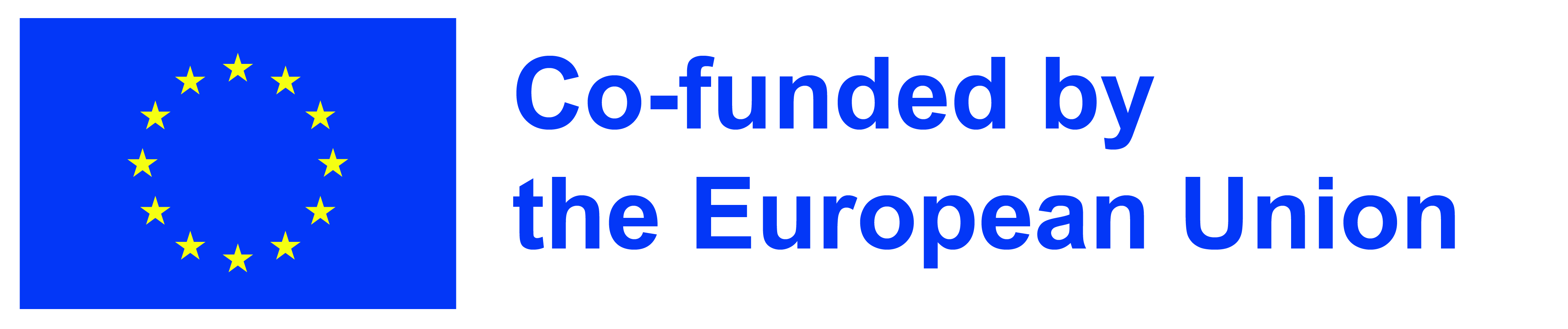